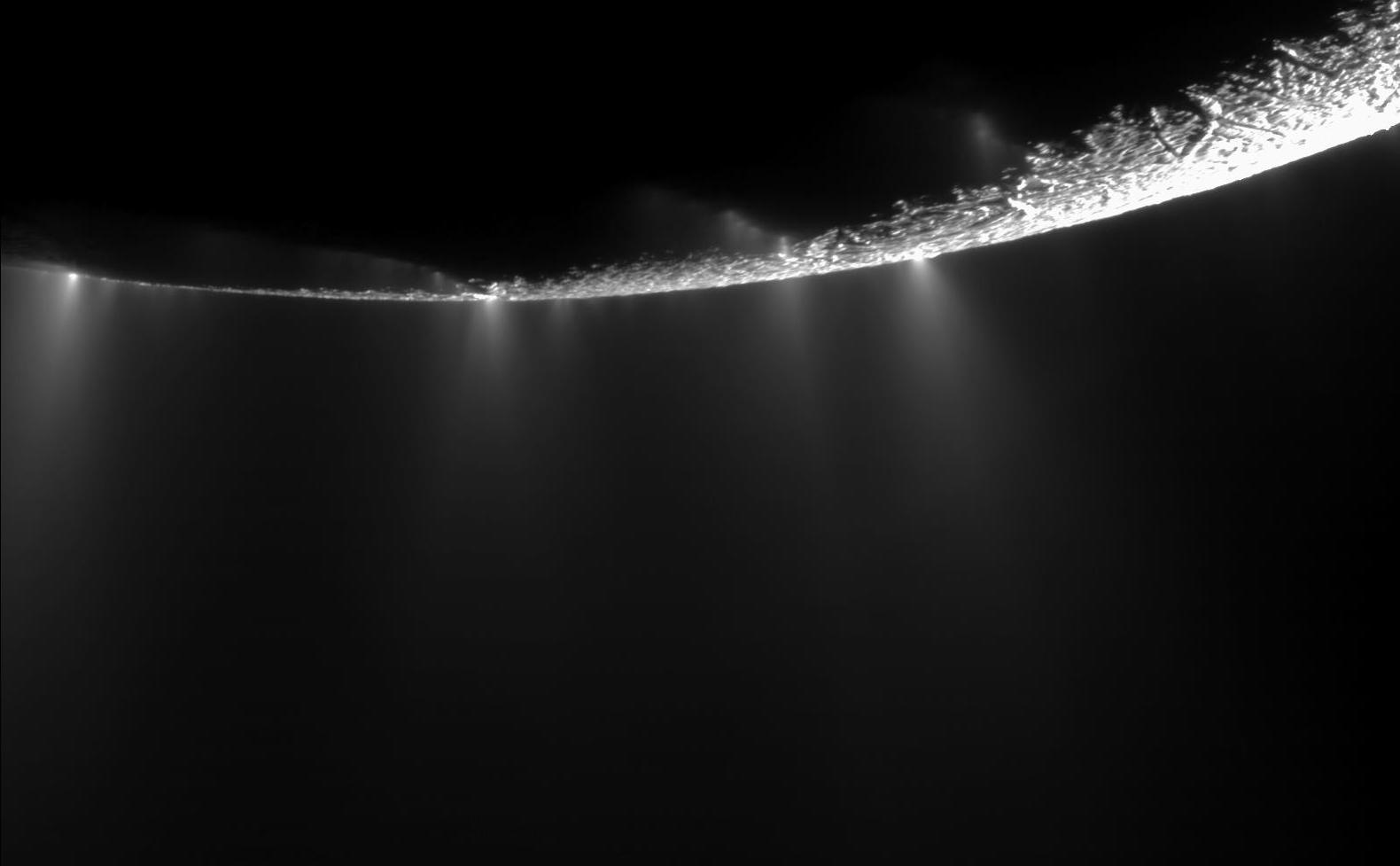 Exploring the Oxidation Chemistry of Enceladus’ Ocean
Christine Ray1,2,  Christopher Glein2,  
 J. Hunter Waite2,1,  Ben Teolis2,  Julie Huber3
3
1
2
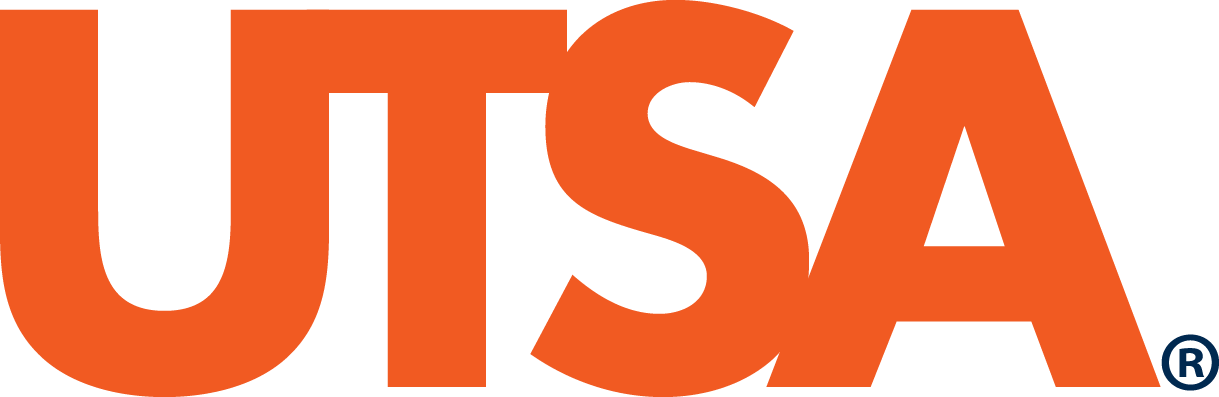 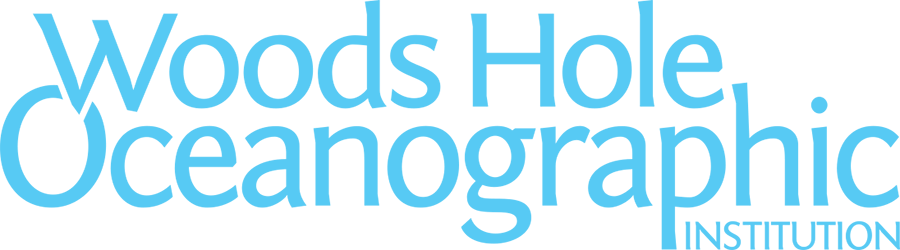 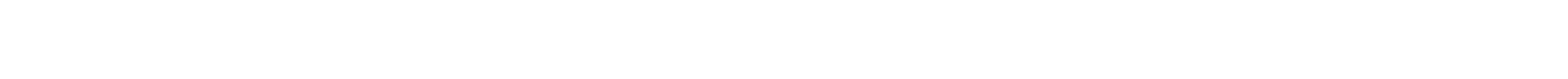 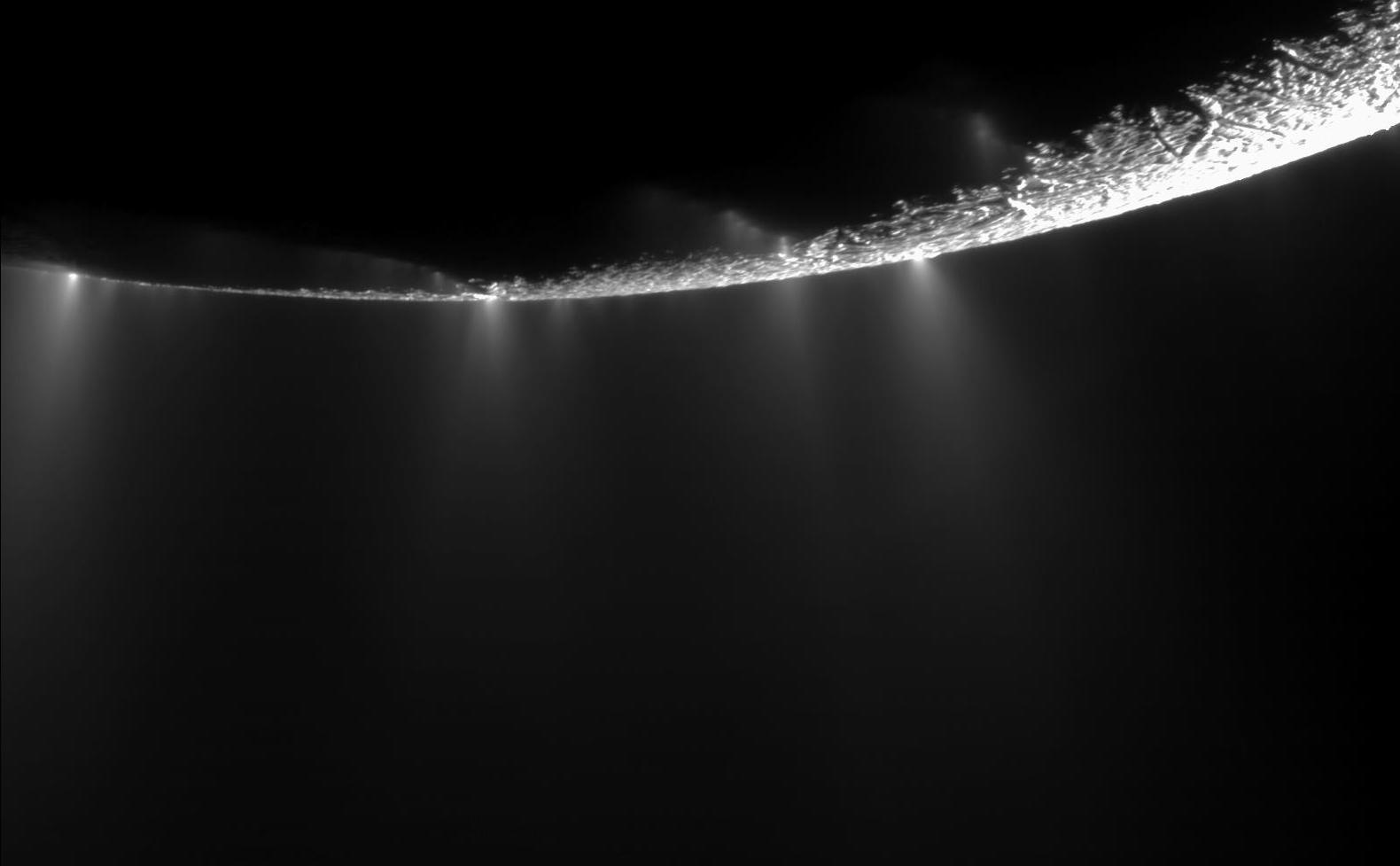 Chemical Affinity for Methanogenesis in Enceladus’ Ocean
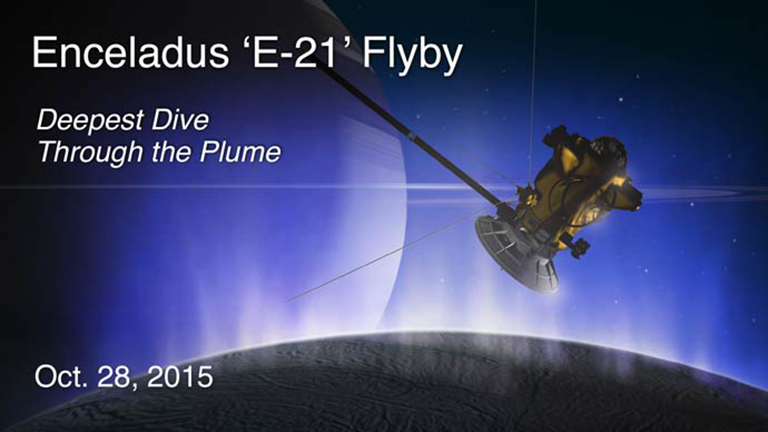 Methanogenesis
4H2+CO2CH4+2H2O
Affinity = 50 – 120 kJ/mol
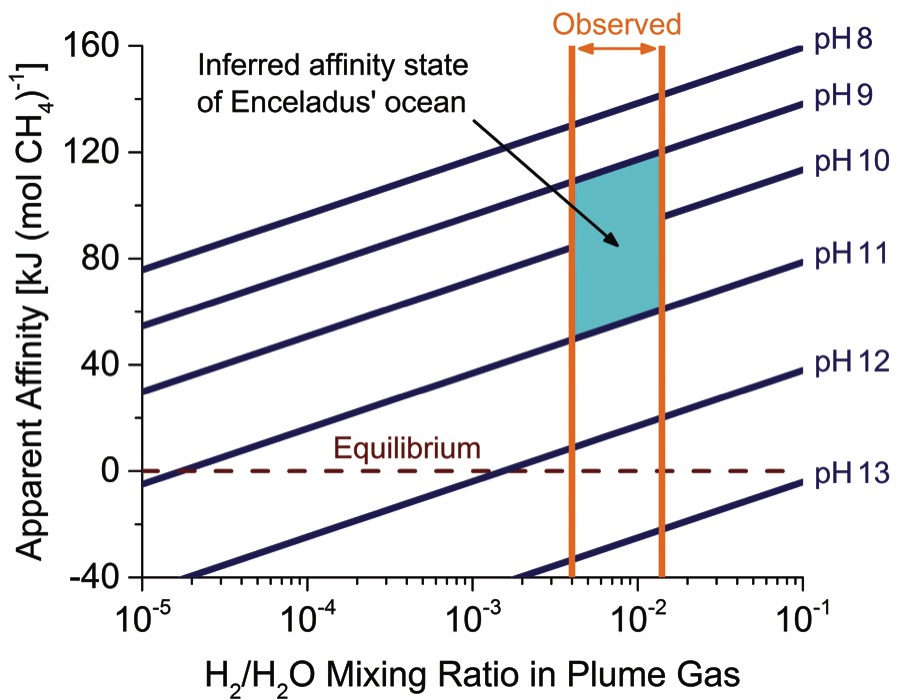 Waite et al., 2017
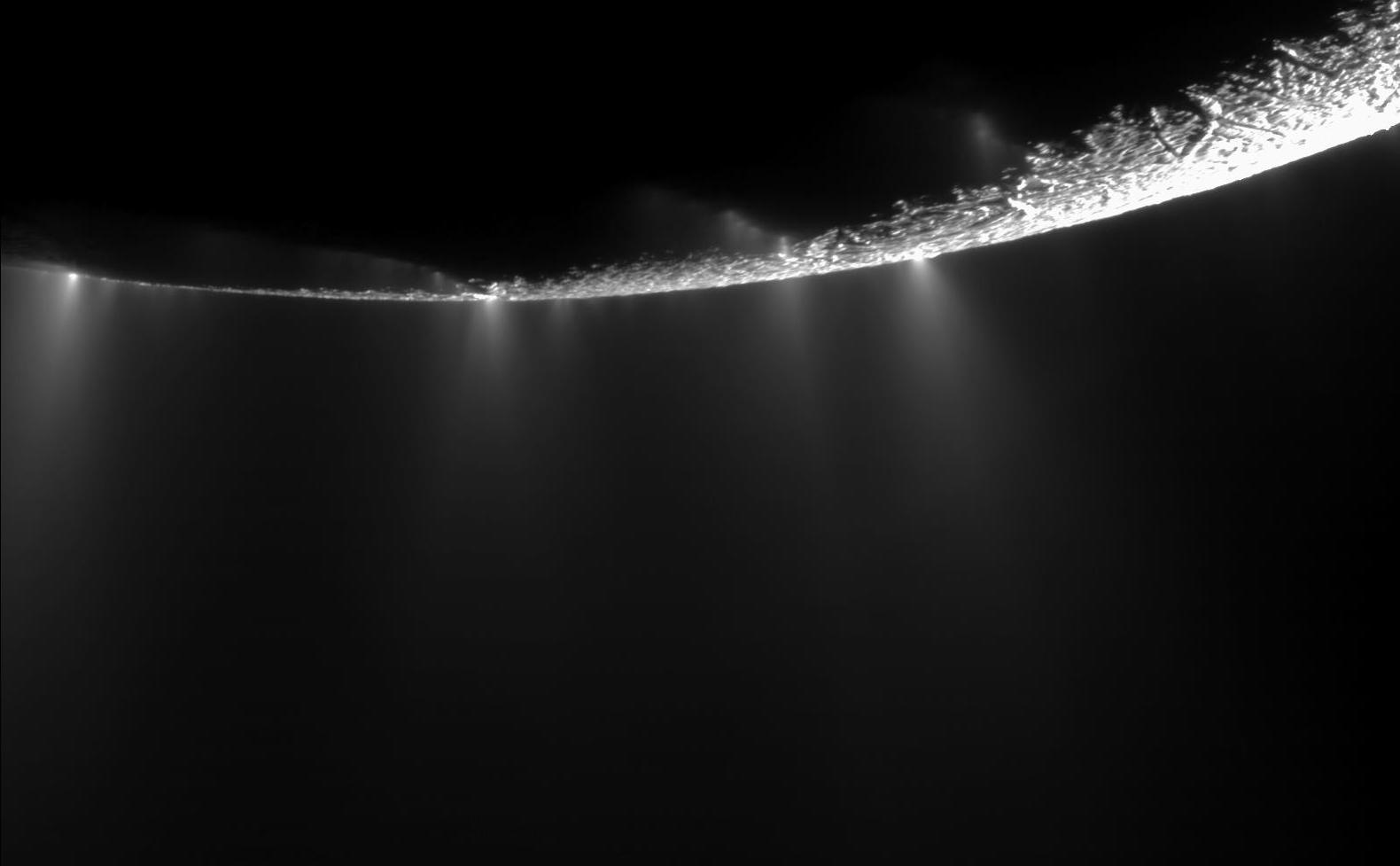 Possible Metabolisms:
1. Methanogenesis:
4H2 + CO2 CH4 + 2H2O

2. Methane Oxidation:
CH4 + 2O2 CO2 + 2H2O

3. Hydrogen Oxidation:
2H2 + O2 2H2O

4. Sulfide Oxidation: 
H2S + 2O2  SO42- + 2H+
5. Iron Sulfide Oxidation:
FeS2 + 3.5O2 + H2O  2SO4 + Fe2+ + 2H+

6. Sulfate Reduction:
4H2 + SO42- + 2H+ H2S + 4H2O

7. Anaerobic Oxidation of Methane: 
CH4 + SO42- + 2H+  CO2 + H2S + 2H2O

8. Iron Reduction:  
H2 + 2FeOOH + 4H+  2Fe2+ + 4H2O
Modified from Amend et al. (2011), Zolotov and Shock (2004)
The common ingredient: oxidants!
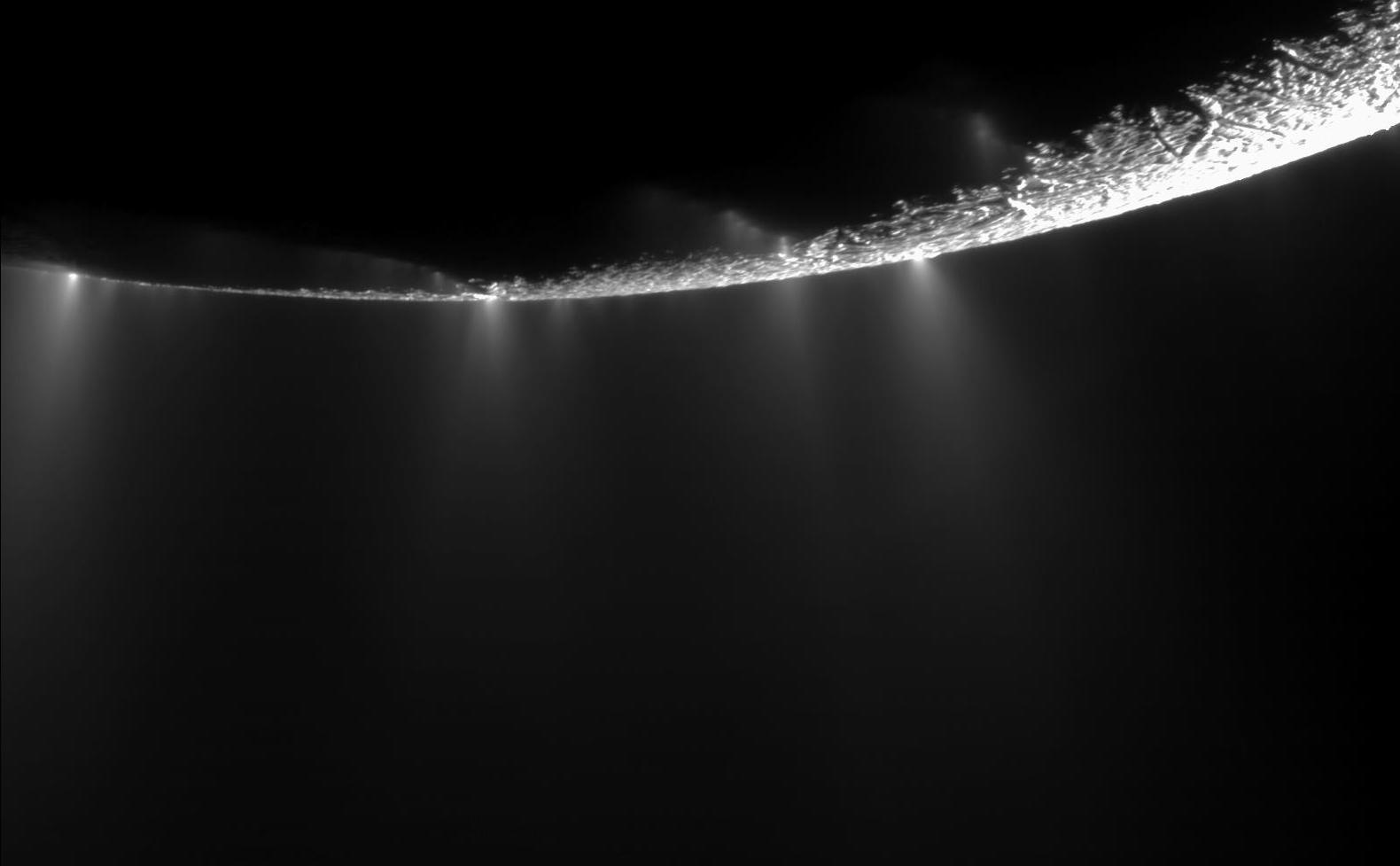 Where could these other oxidants come from?
Radiation
Radiation
1. Radiolysis creates O2 and H2O2 in surface ice
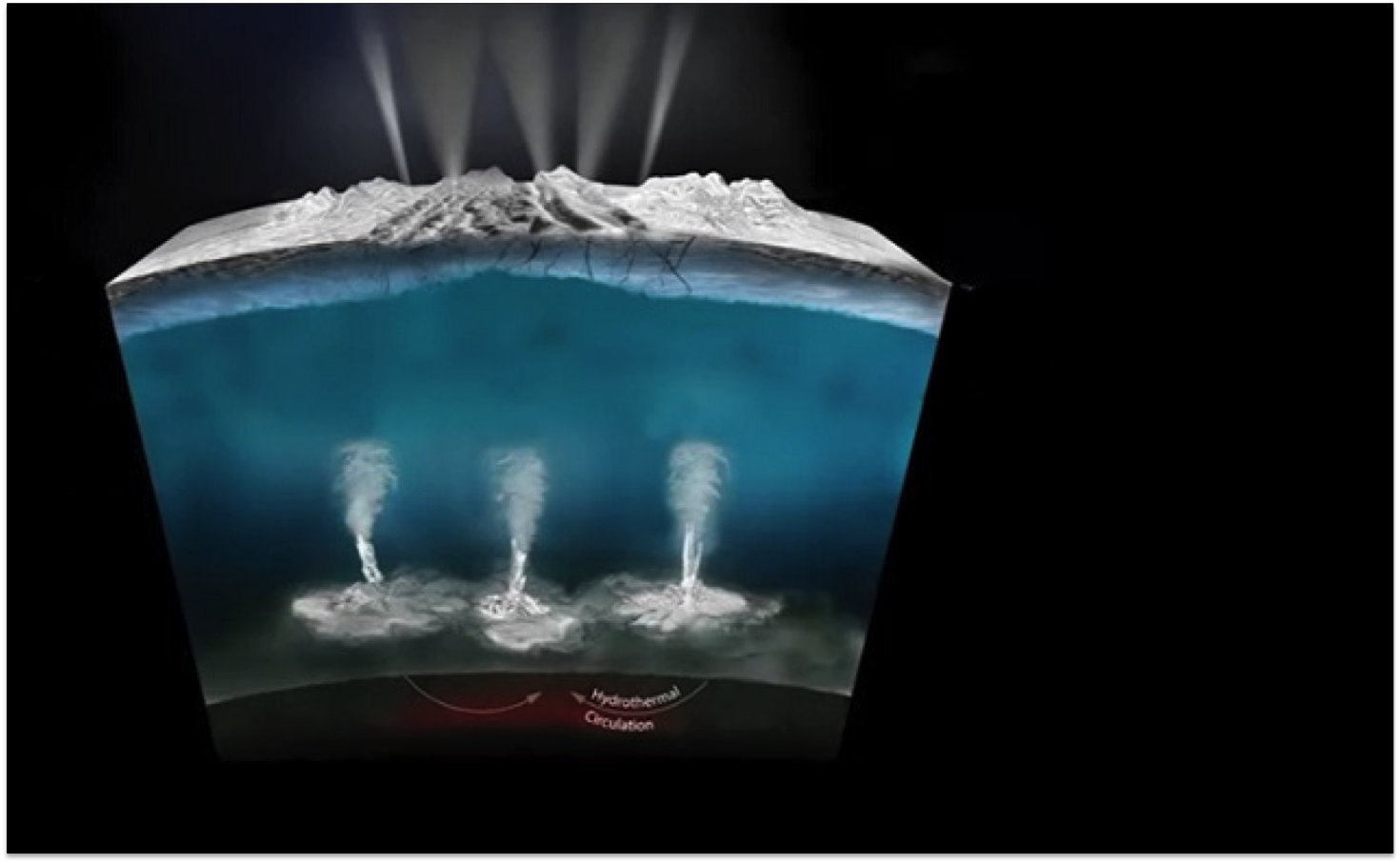 2H2O   2H2 + O2,  H2O2
2H2O   2H2 + O2,  H2O2
Ice Shell
Ocean
Rocky Core
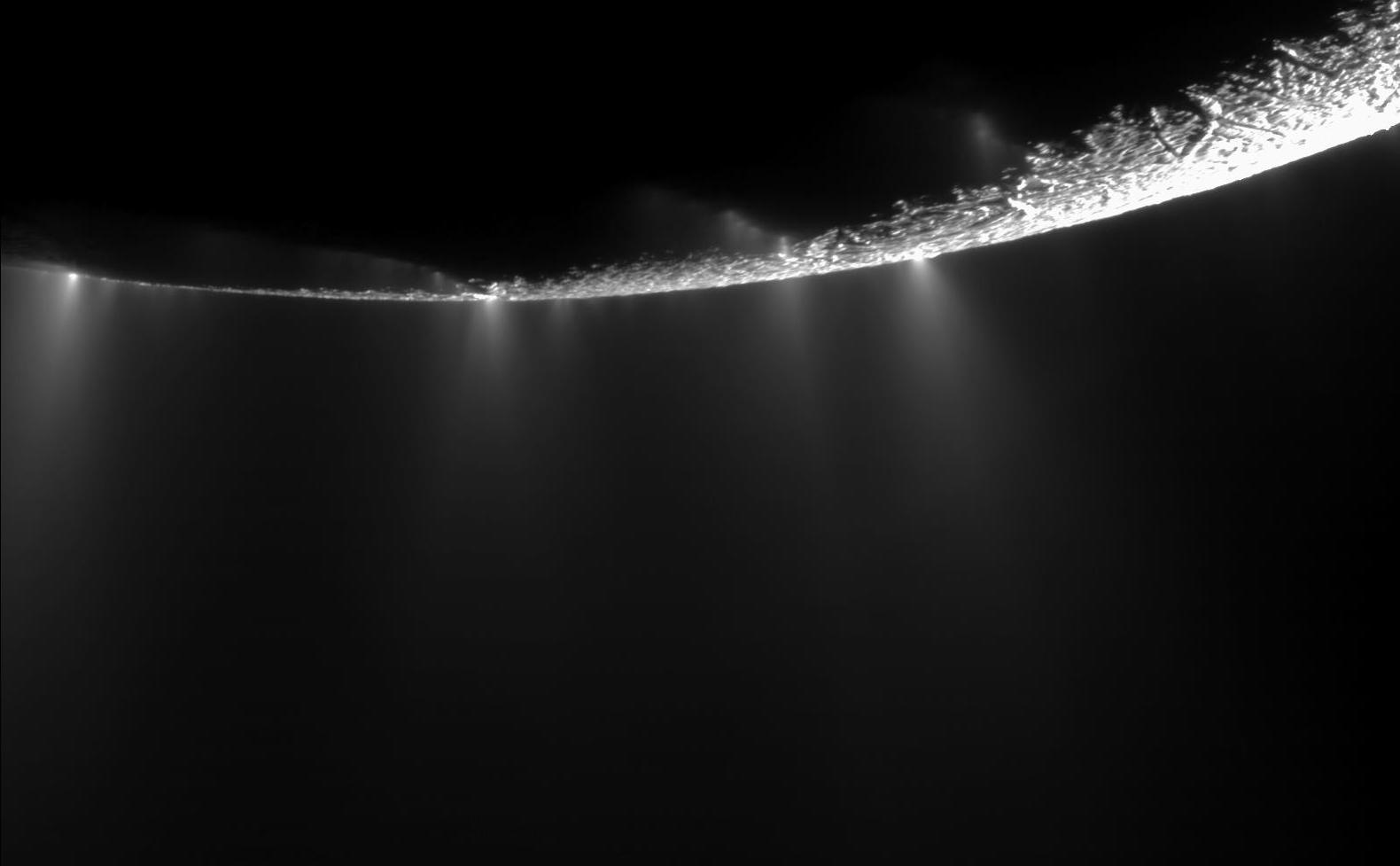 Where could these other oxidants come from?
1. Radiolysis creates O2 and H2O2 in surface ice
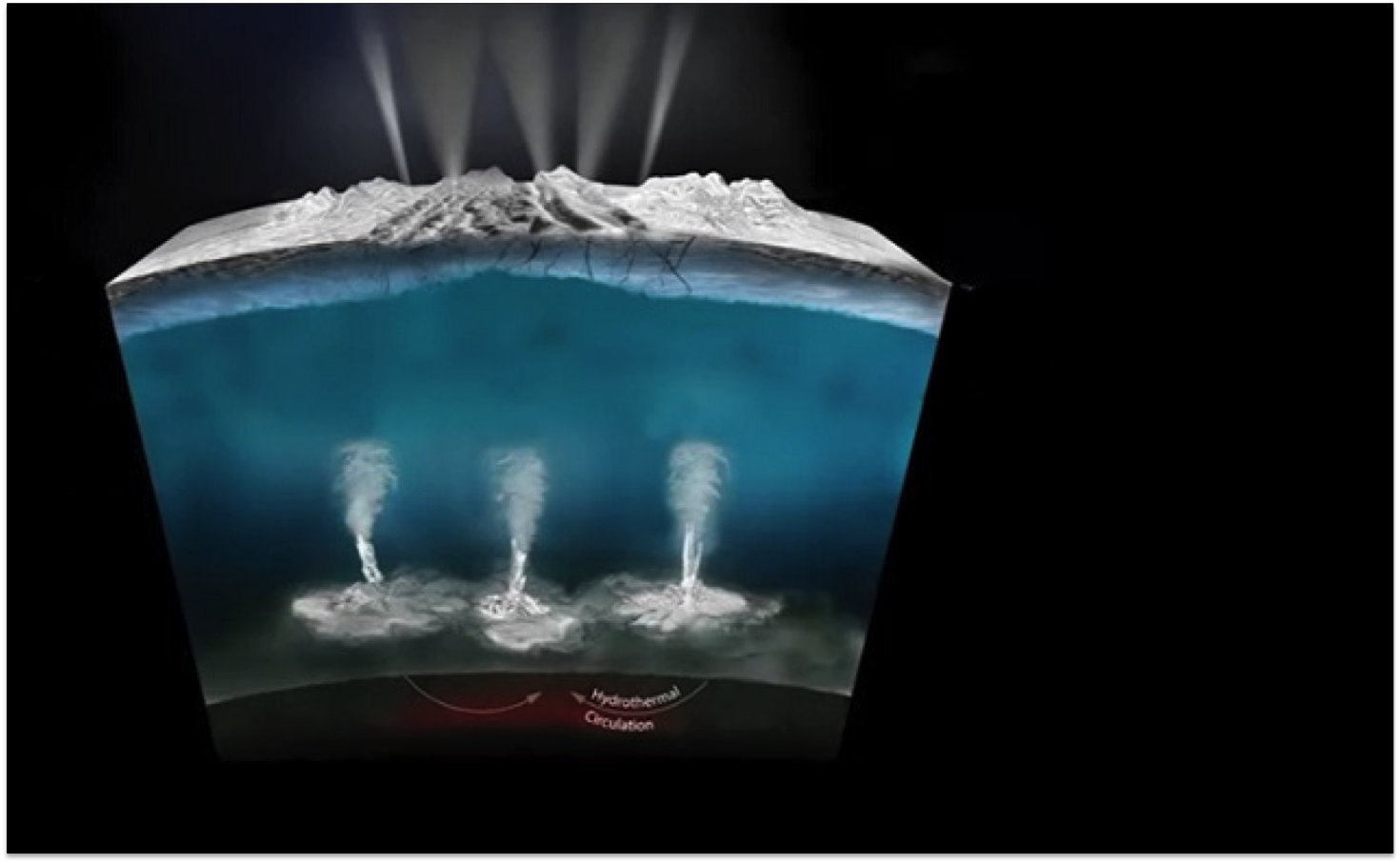 O2, H2O2  Trapped in Ice
2. Snowfall from plume transfers surface ice down to ocean
Ice Shell
Dissolved O2, H2O2
Ocean
Rocky Core
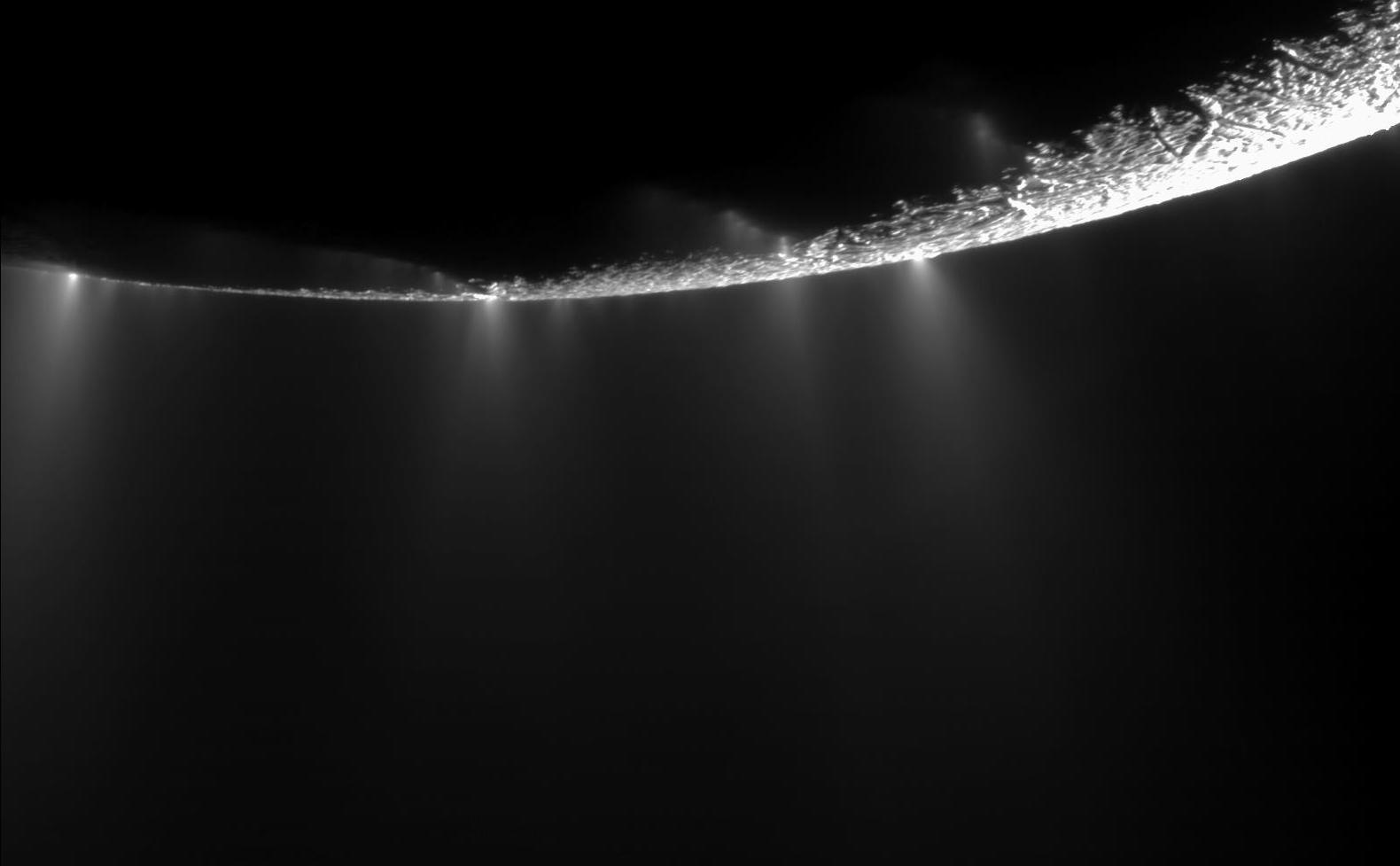 Where could these other oxidants come from?
1. Radiolysis creates O2 and H2O2 in surface ice
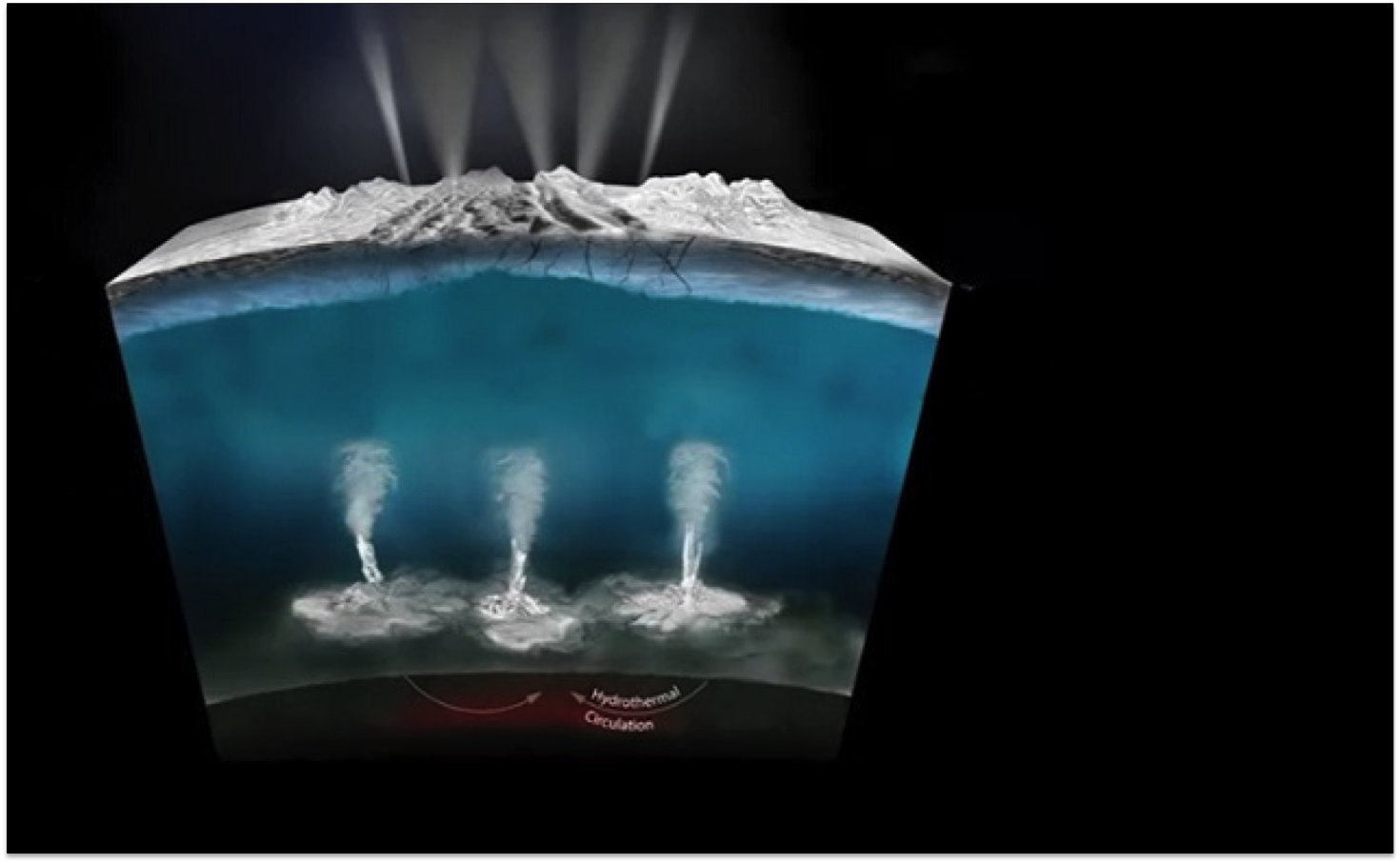 2. Snowfall from plume transfers surface ice down to ocean
Ice Shell
40K decay
3. O2 and H2O2 are also produced from decay of 40K atoms dissolved in the ocean
2H2 + O2, H2O2
2H20
Ocean
Rocky Core
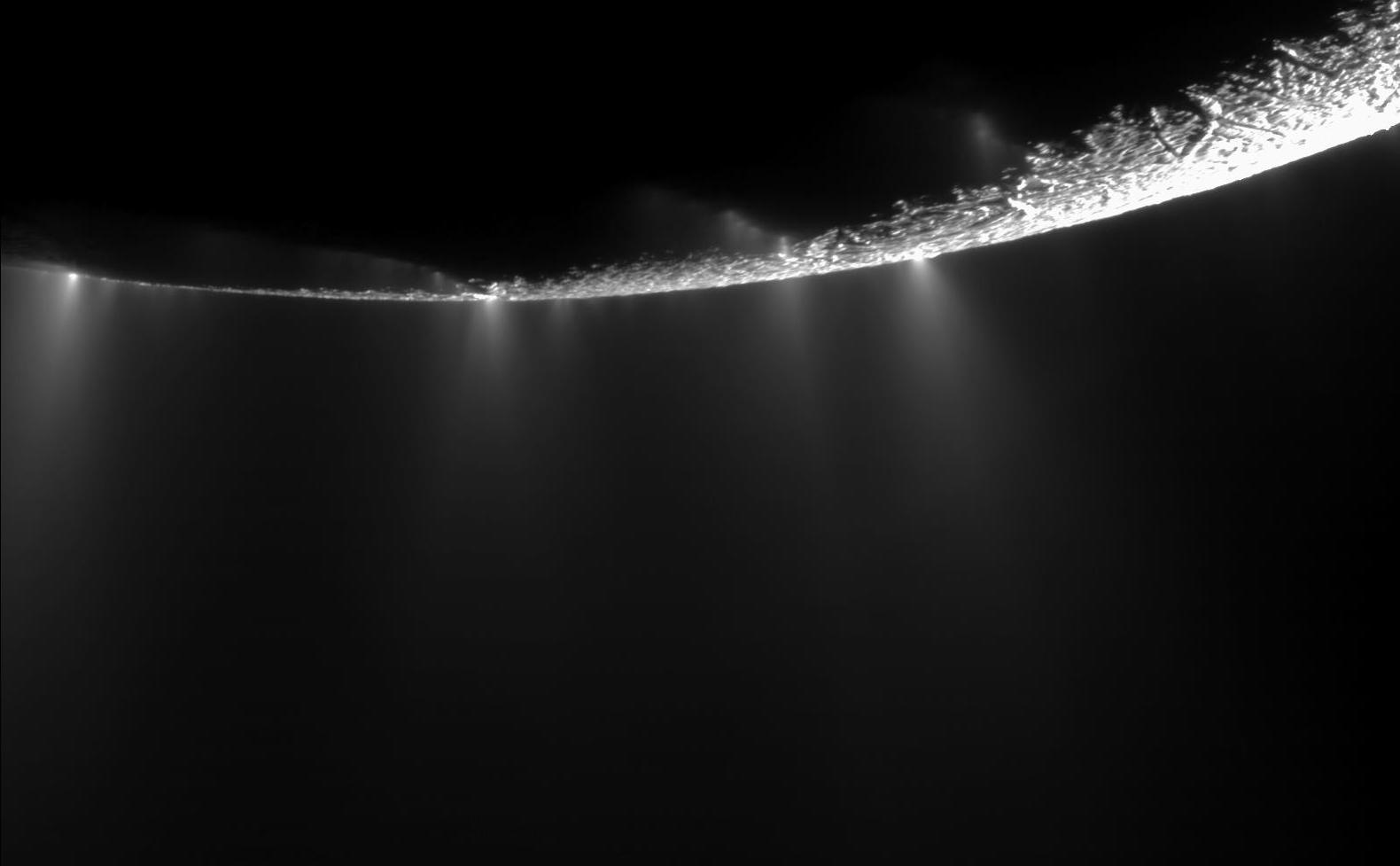 What about sulfate and ferric iron?
1. Radiolysis creates O2 and H2O2 in surface ice
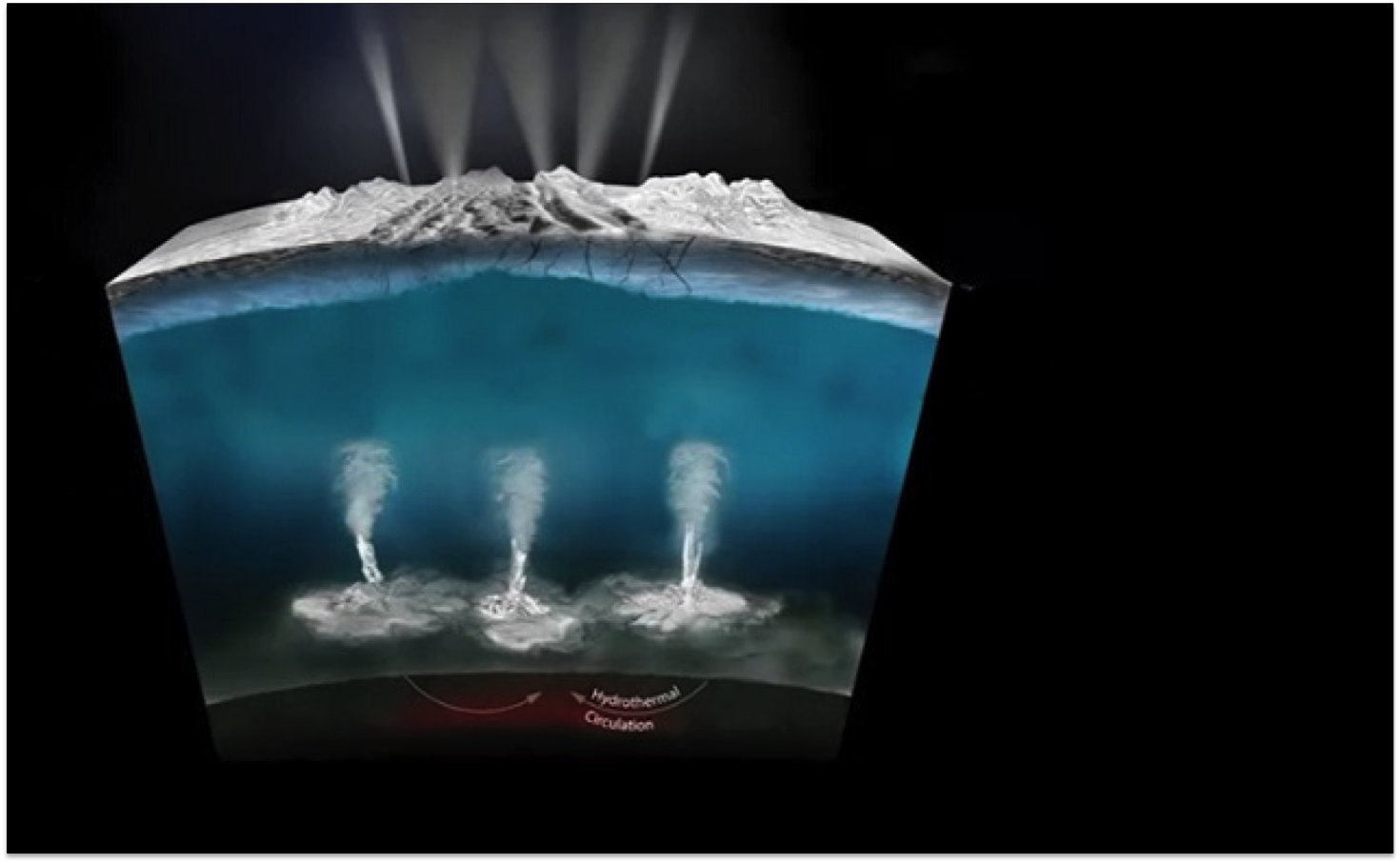 2. Snowfall from plume transfers surface ice down to ocean
Ice Shell
3.  O2 and H2O2 are  also produced from decay of 40K atoms dissolved in the ocean
Dissolved O2, H2O2
Fe2+
H2S, HS-
Ocean
4. O2 and H2O2 could react with Fe2+ and H2S/HS- in ocean to produce new oxidants – but it depends what’s going on in the core
FeOOH
SO42-
Rocky Core
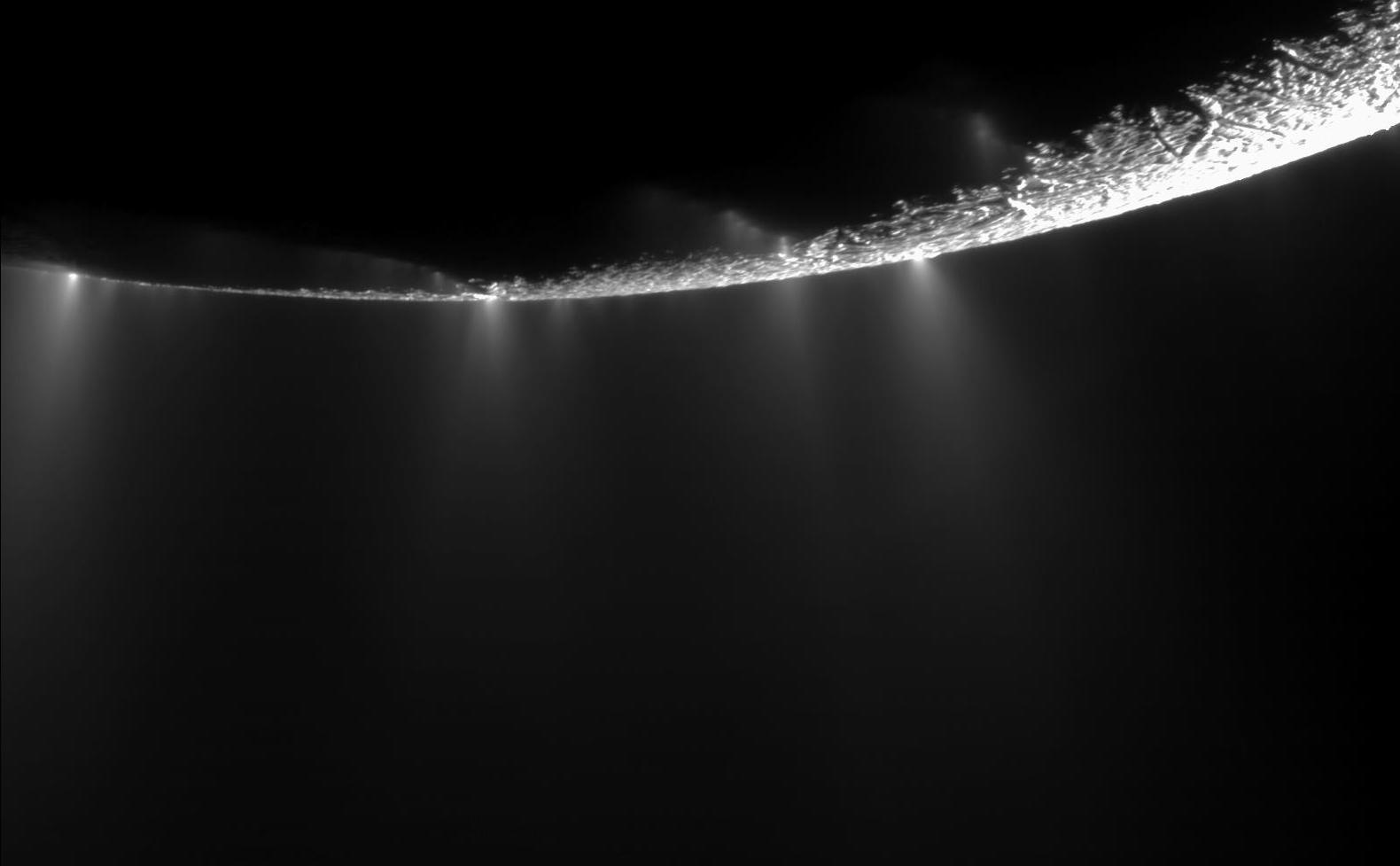 Our first limiting case: O2 and H2O2 build up in the ocean
1. Radiolysis creates O2 and H2O2 in surface ice
Radiation
Radiation
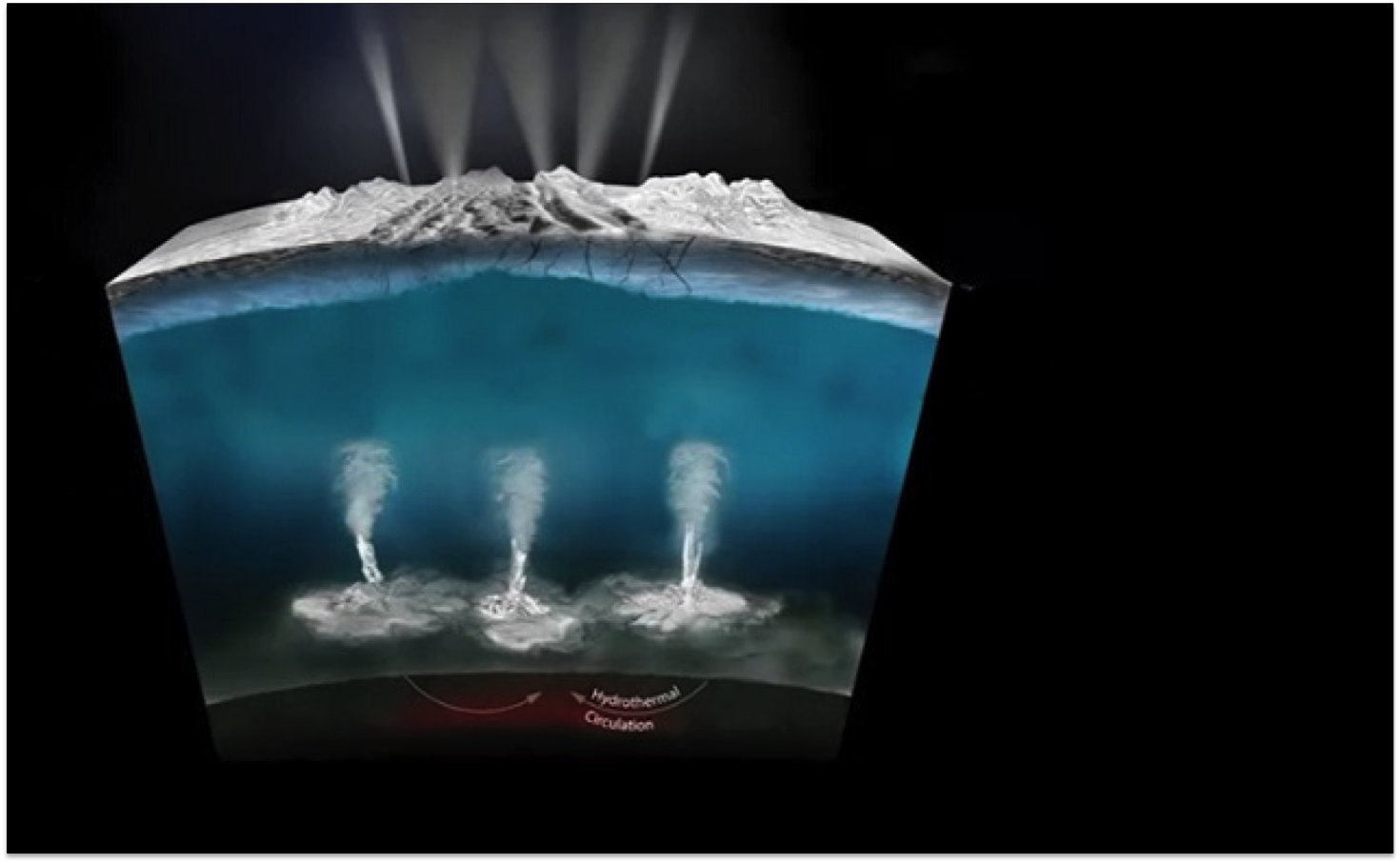 O2, H2O2  Trapped in Ice
2. Snowfall from plume transfers surface ice down to ocean
Ice Shell
Dissolved O2, H2O2
Ocean
Rocky Core
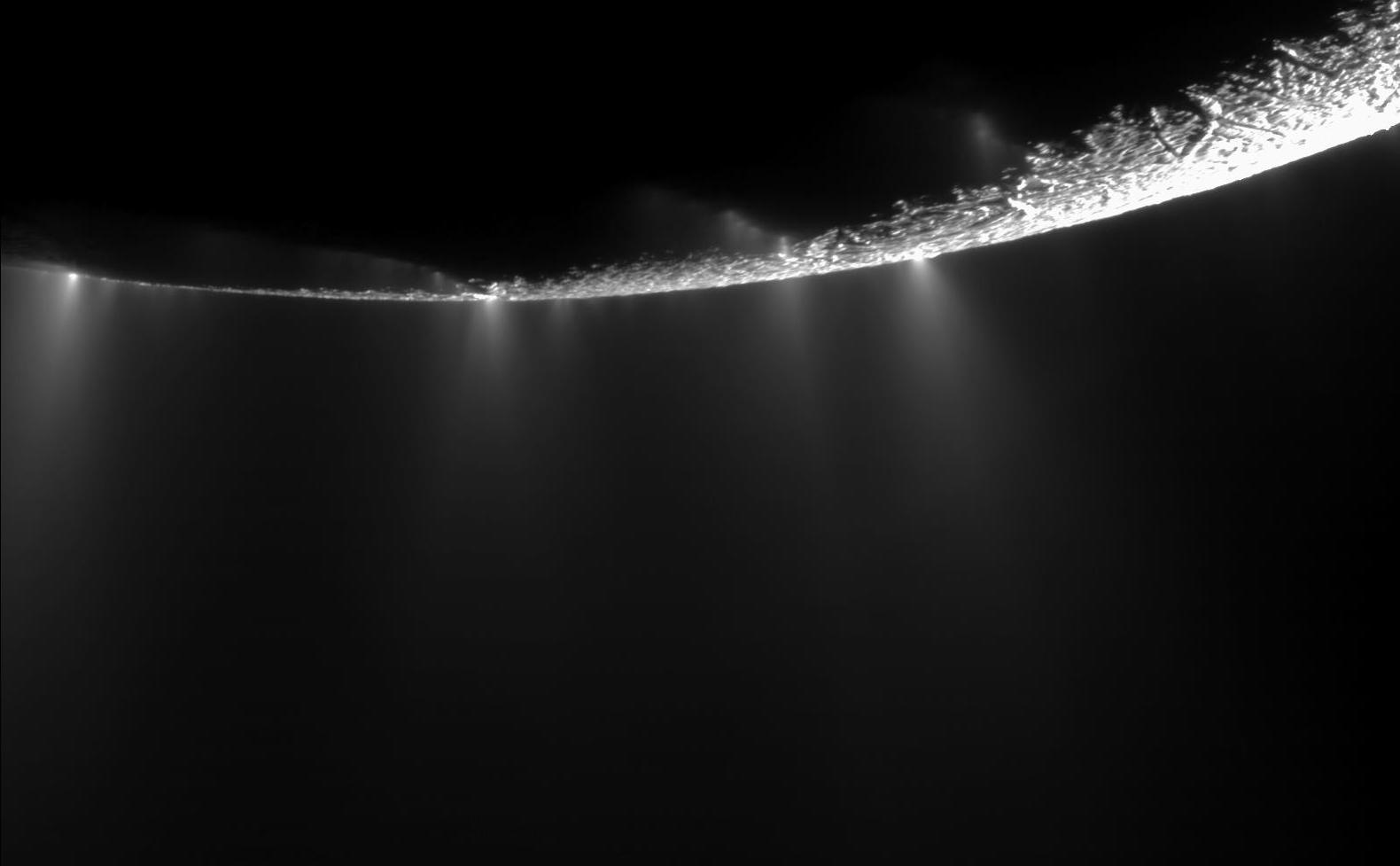 Our first limiting case: O2 and H2O2 build up in the ocean
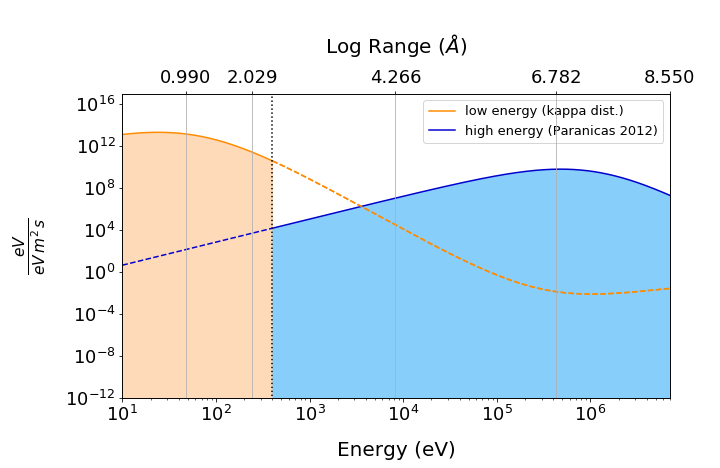 Start with the incident energy spectrum at Enceladus

High energy electrons will produce H2O2, while lower energies produce O2
Integrated high energy distribution is ~6x higher than the integrated low energy distribution, so we should get more peroxide than oxygen
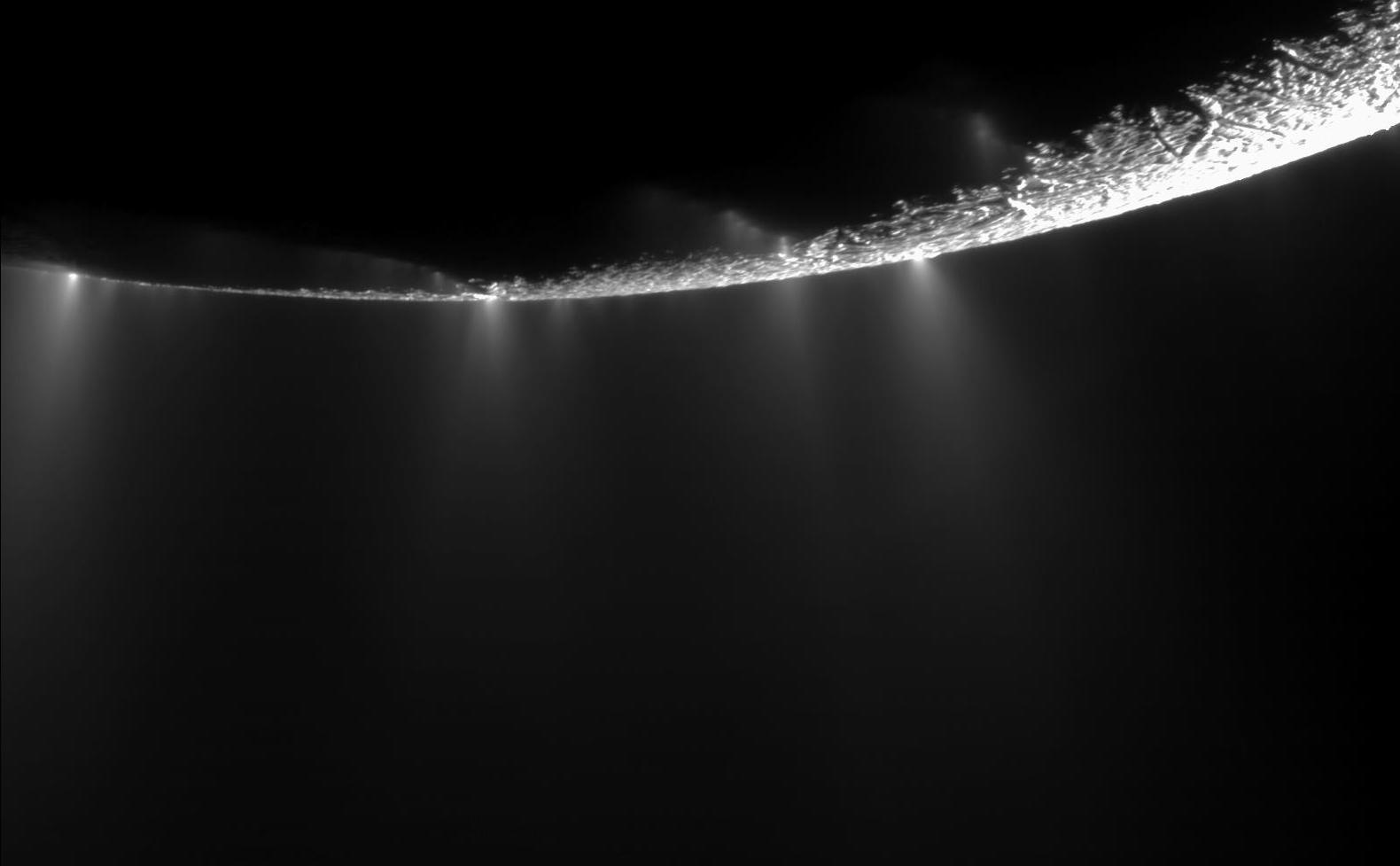 Our first limiting case: O2 and H2O2 build up in the ocean
Plume burial rates from Kempf et al.(2010) are much faster than surface sputtering rate (Teolis et al., 2017)

With a ~10 km-thick ice shell and transport over the south polar region, it takes ~107 years to reach the ocean 

Assuming constant delivery rate, we can calculate how much O2 and H2O2 are sent to the ocean over time
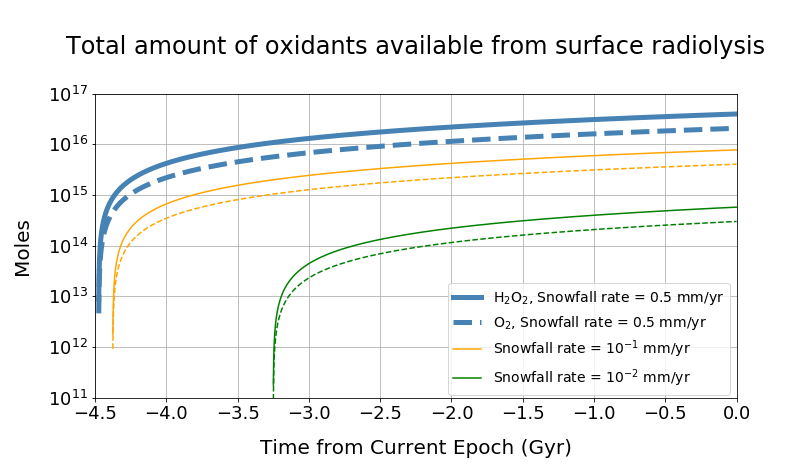 Over 1016 moles O2 and H2O2 could be available from this process
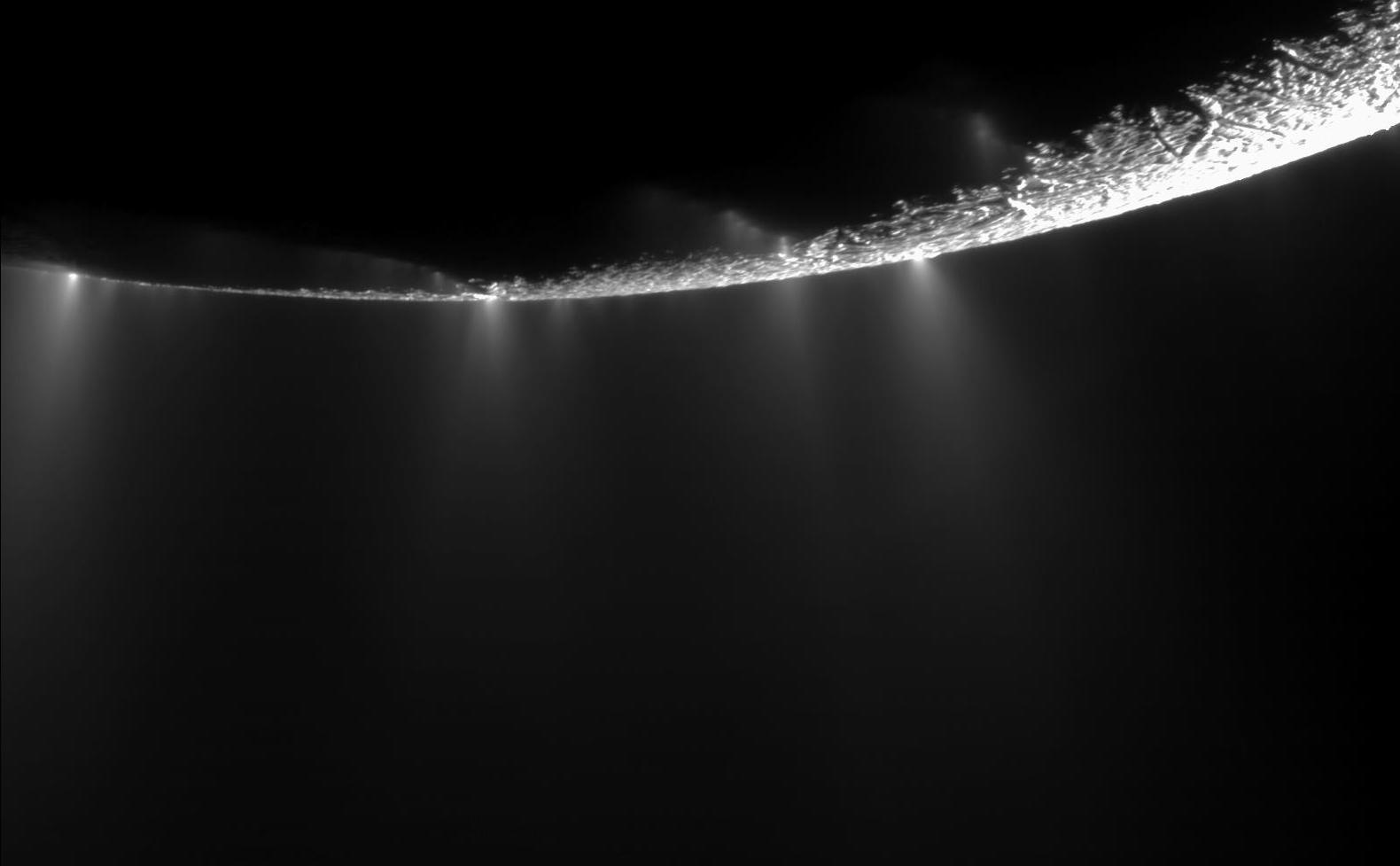 Where could these other oxidants come from?
1. Radiolysis creates O2 and H2O2 in surface ice
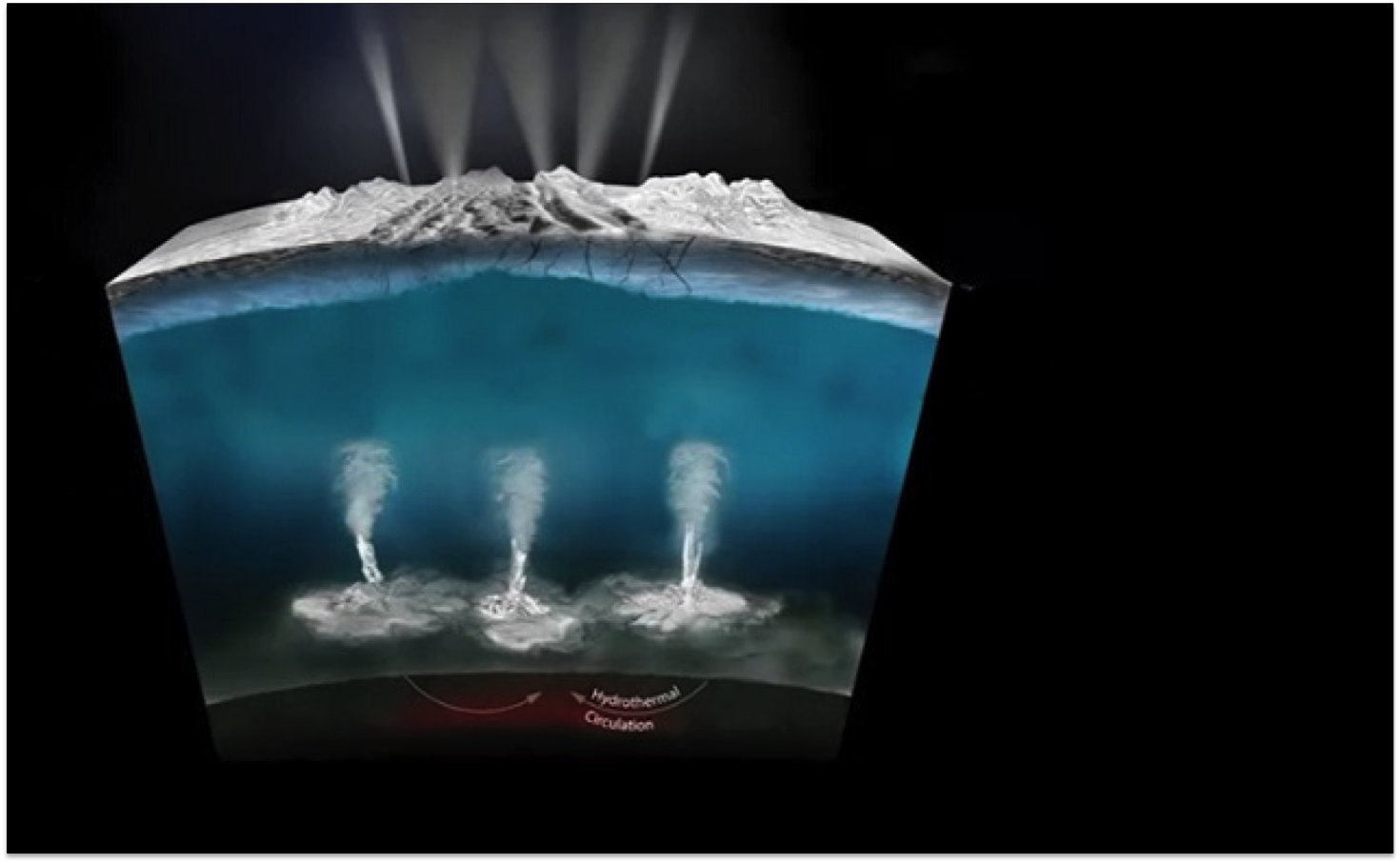 2. Snowfall from plume transfers surface ice down to ocean
Ice Shell
40K decay
3. O2 and H2O2 are also produced from decay of 40K atoms dissolved in the ocean
2H2 + O2, H2O2
2H20
Ocean
Rocky Core
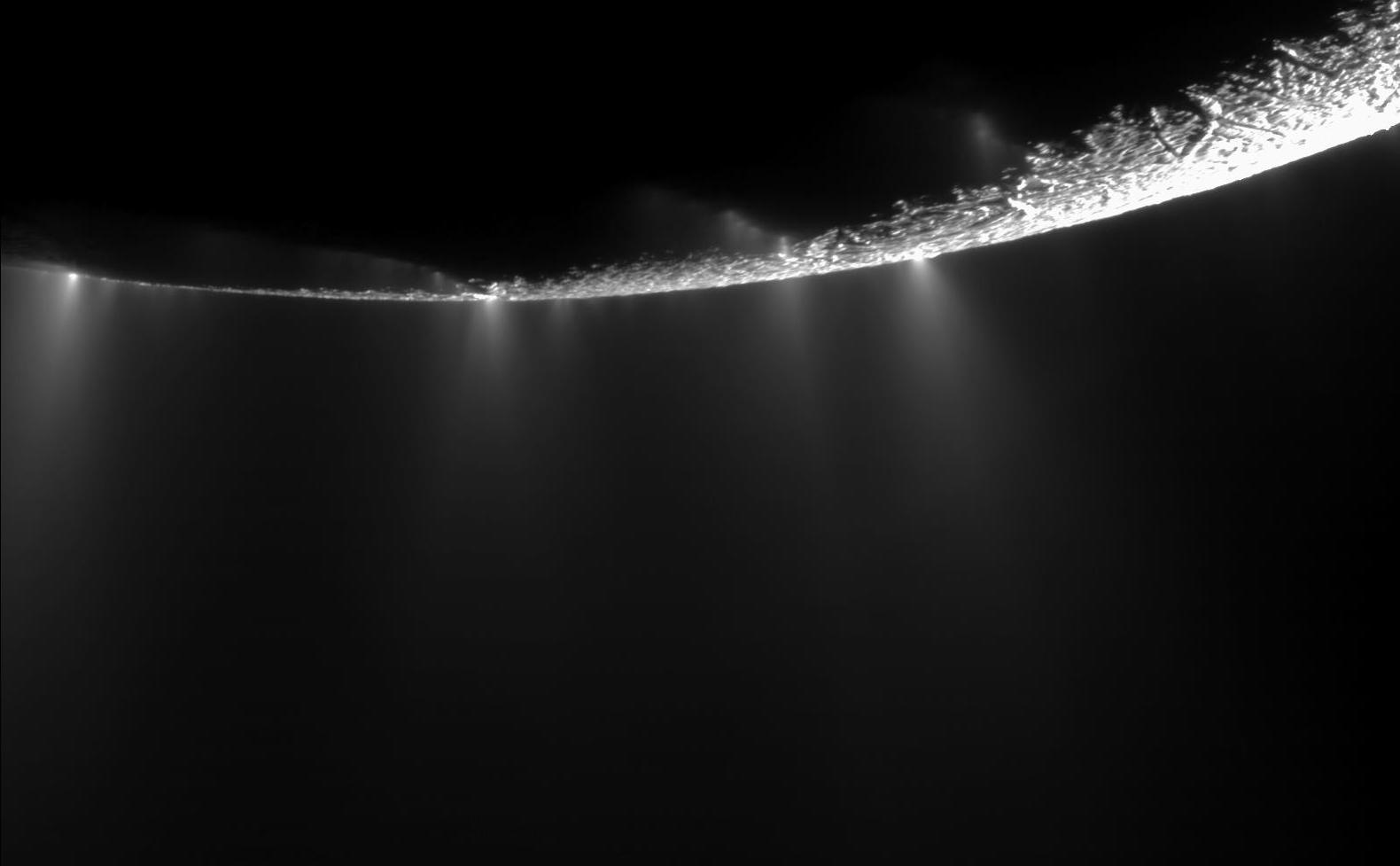 Our first limiting case: O2 and H2O2 build up in the ocean
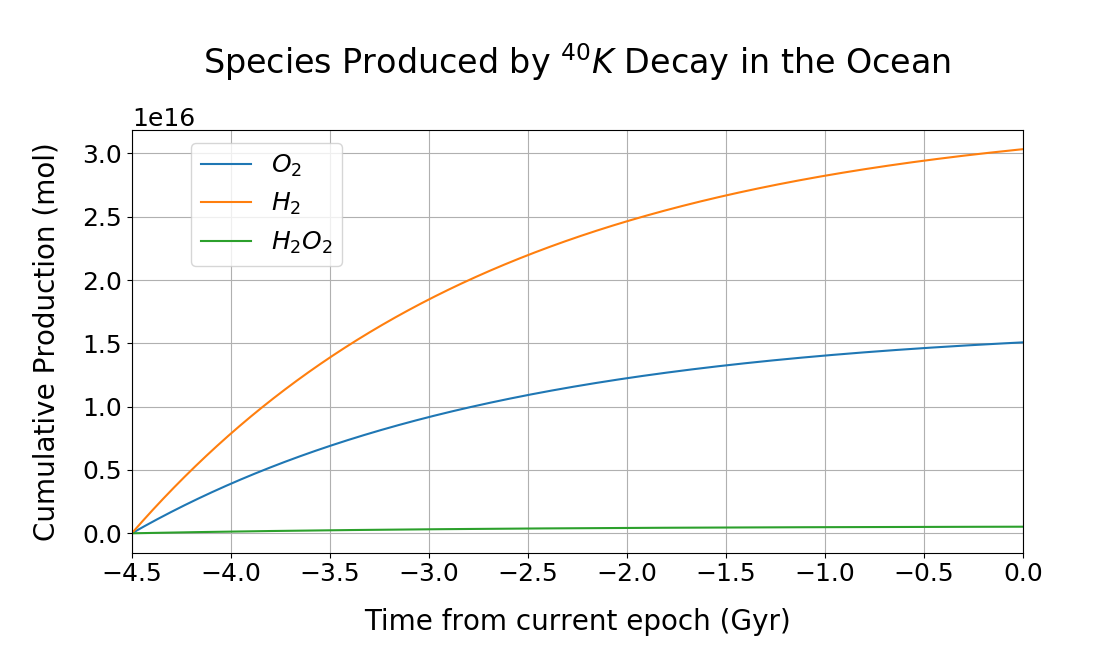 Draganic et al. (1991) calculated rates of O2, H2 and H2O2 production from 40K decay in seawater

Can use this with 40K concentration in Enceladus’ ocean, derived from K concentration (Postberg et al., 2009) and solar system 40K abundance (Lodders, 2003)
Another ~1016 moles O2 are available 
from this process
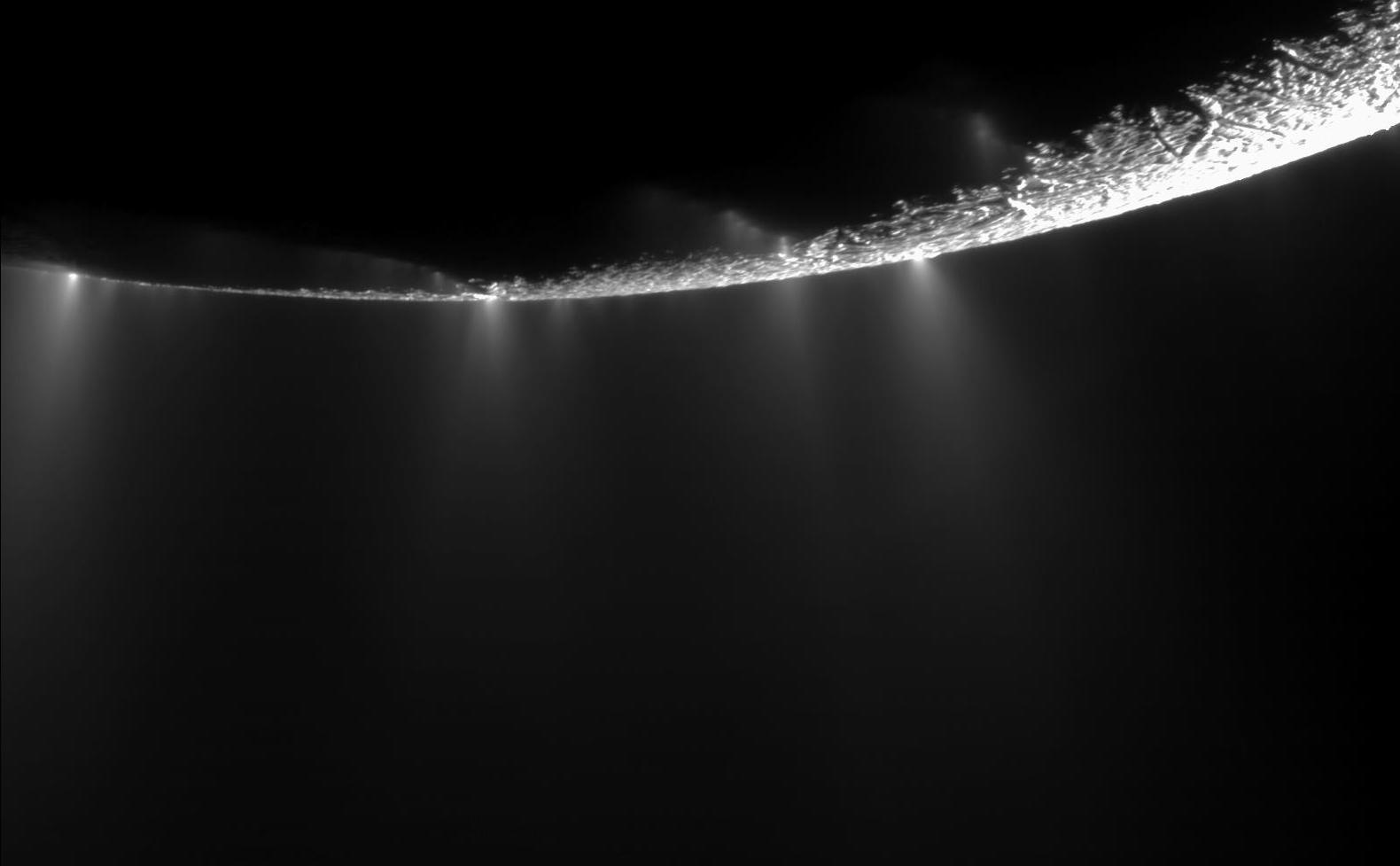 Our first limiting case: O2 and H2O2 build up in the ocean
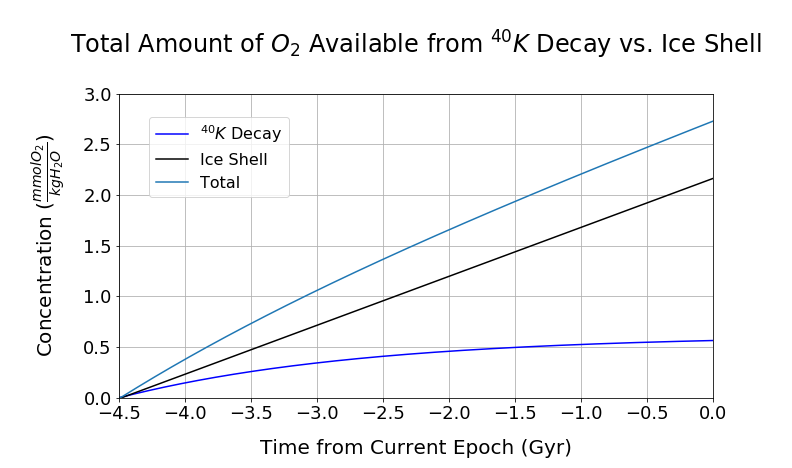 Assumptions:

All H2O2 dissociates into O2 when it enters the ocean

O2 builds up in the ocean over 4.5 Gyr without reacting with any reductants
Maximum possible O2 concentration: 3 mmol/kg H2O
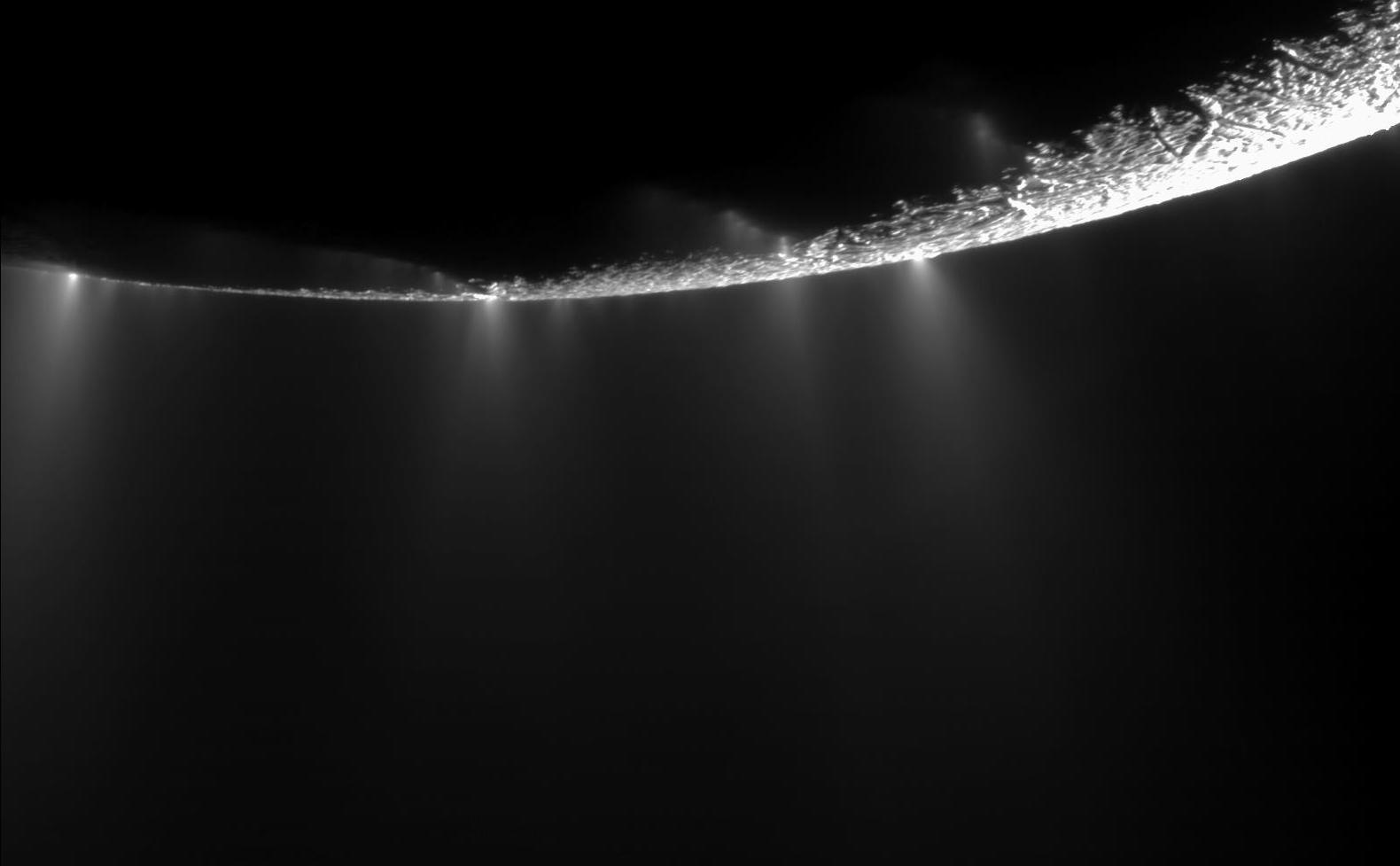 Our first limiting case: O2 and H2O2 build up in the ocean
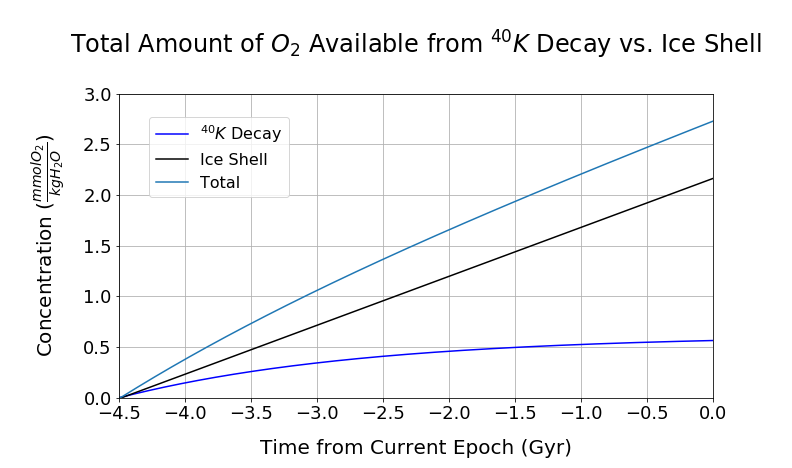 2. CH4 + 2O2 CO2 + 2H2O
Affinity = 830 kJ/mol

3. 2H2 + O2 2H2O
Affinity = 440 - 470 kJ/mol
*Recall methanogenesis was 50-120 kJ/mol
In this case, O2-consuming reactions provide a lot of energy!
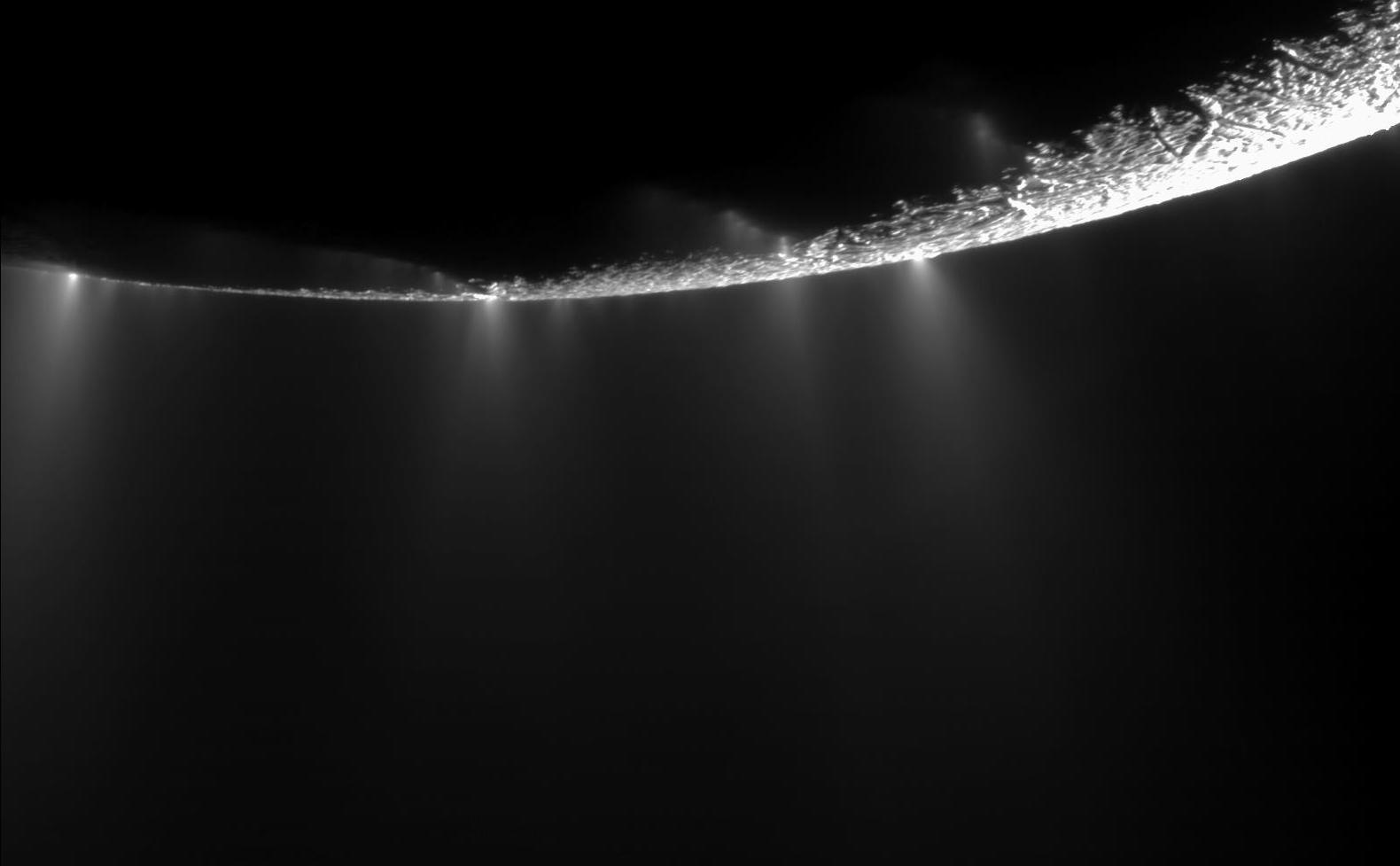 Our second limiting case: a reductant-rich ocean
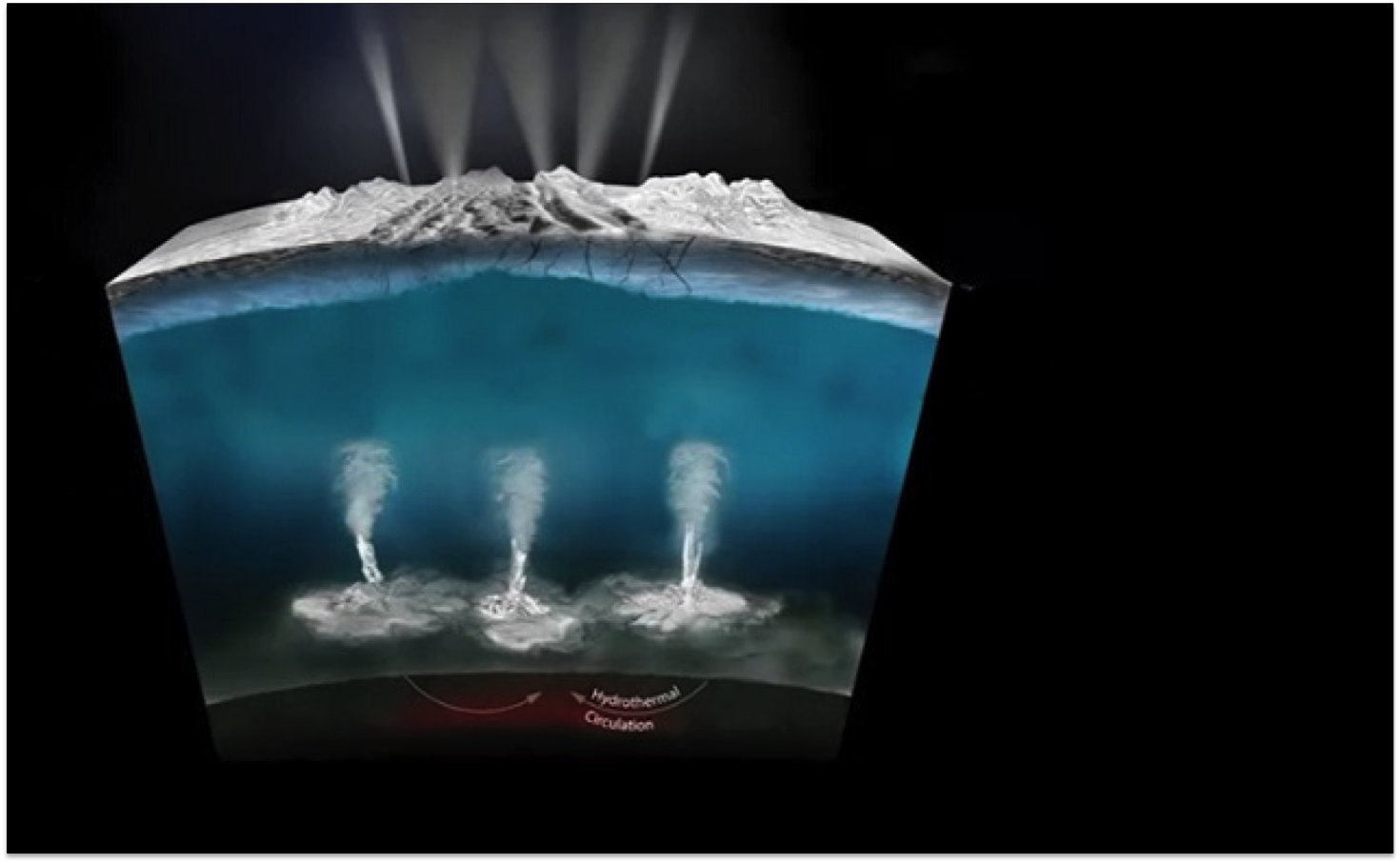 Ice Shell
Dissolved O2, H2O2
Fe2+
H2S, HS-
Ocean
4. O2 and H2O2 could react with Fe2+ and H2S/HS- in ocean to produce new oxidants – but it depends what’s going on in the core
FeOOH
SO42-
Rocky Core
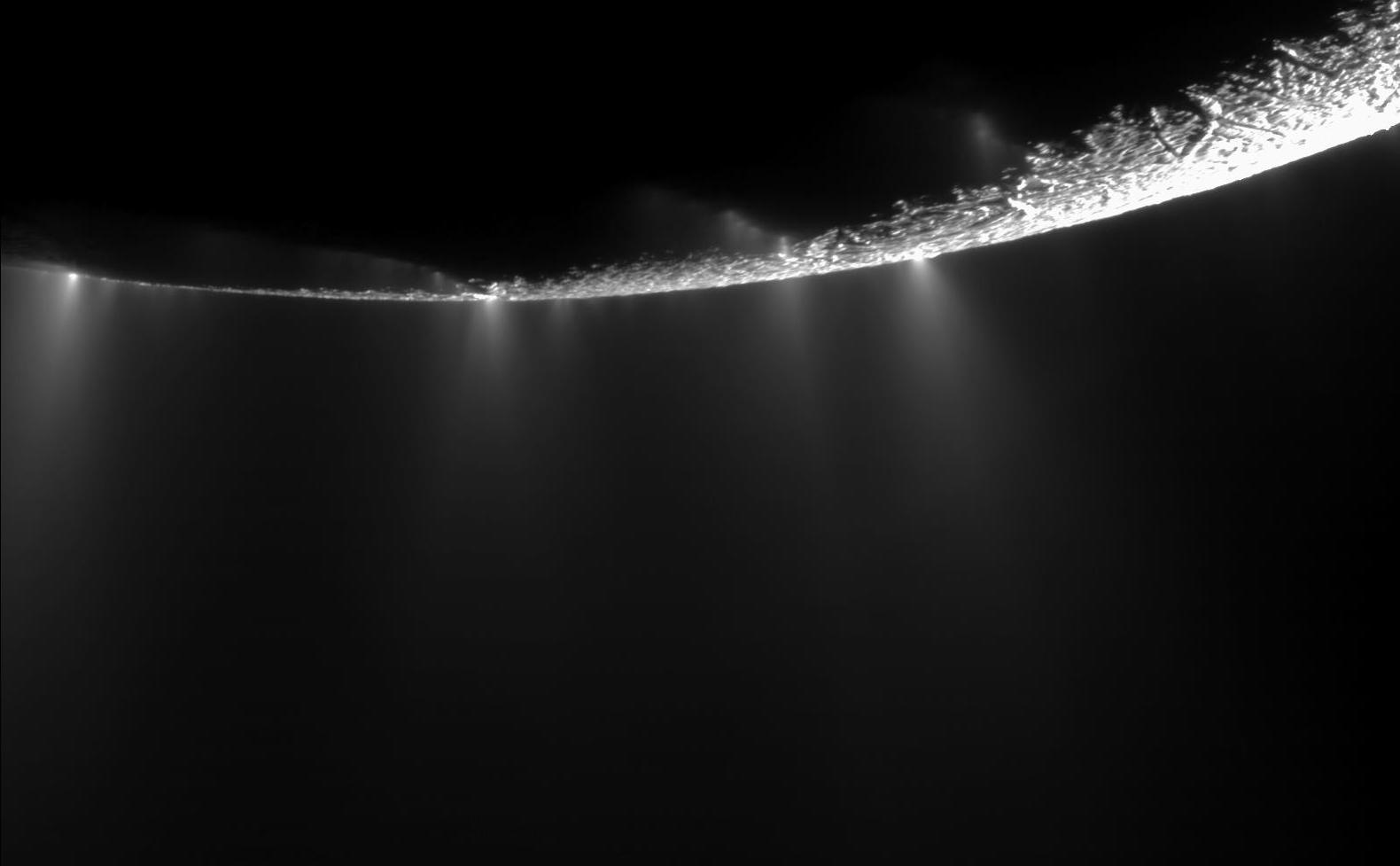 Our second limiting case: a reductant-rich ocean
H2S + 2O2  SO4 + 2H+
4Fe2+ + O2 + 6H2O 4FeOOH + 2H+
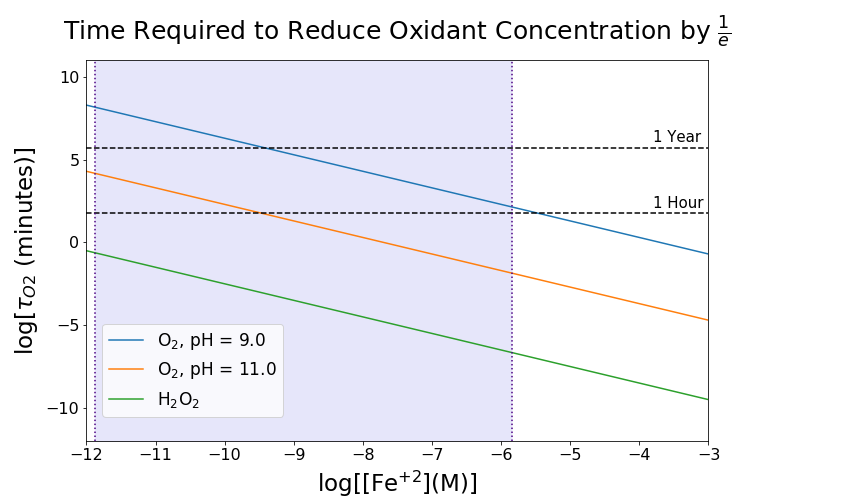 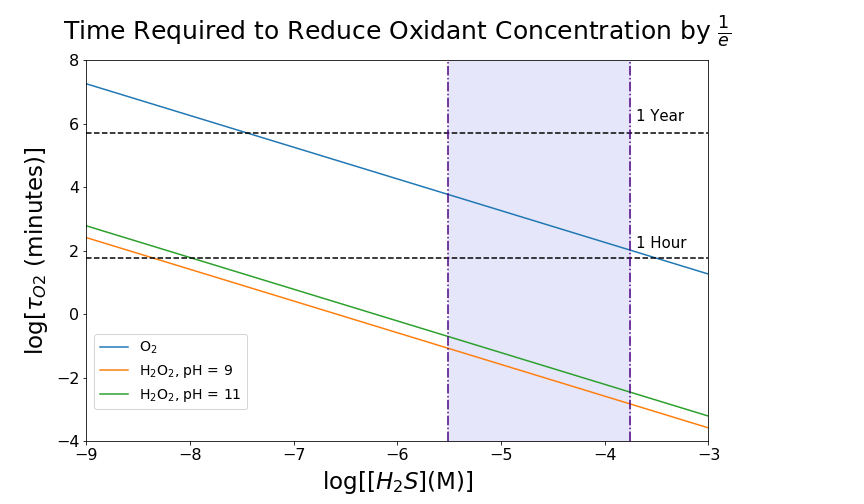 Reaction rates from Millero et al. (1986) and Millero et al. (1987)
Reductant concentrations, constrained by equilibrium solubilities of ocean floor minerals,  are abundant enough in the ocean to drive O2 to steady-state
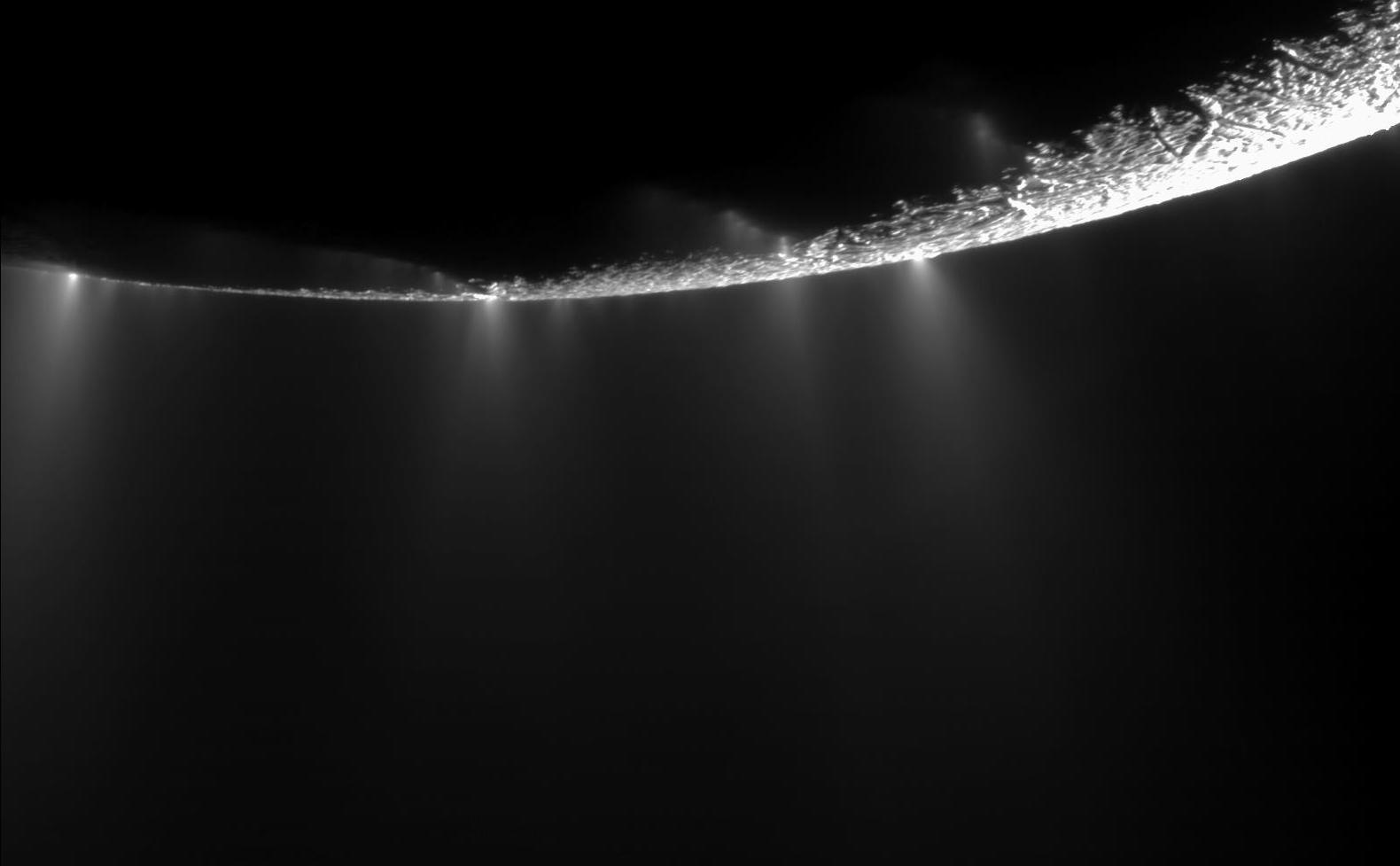 Our second limiting case: a reductant-rich ocean
Steady-State O2 Concentration
Assumptions:

Reductants are far more abundant in the ocean than oxidants (from water-rock reactions, hydrothermal vents)

The resupply rate of reductants is greater than the production rate of O2
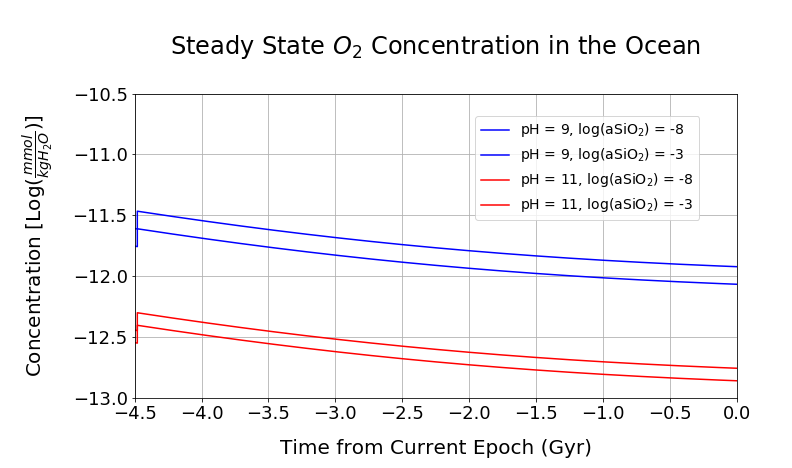 The O2 concentration is driven very low…
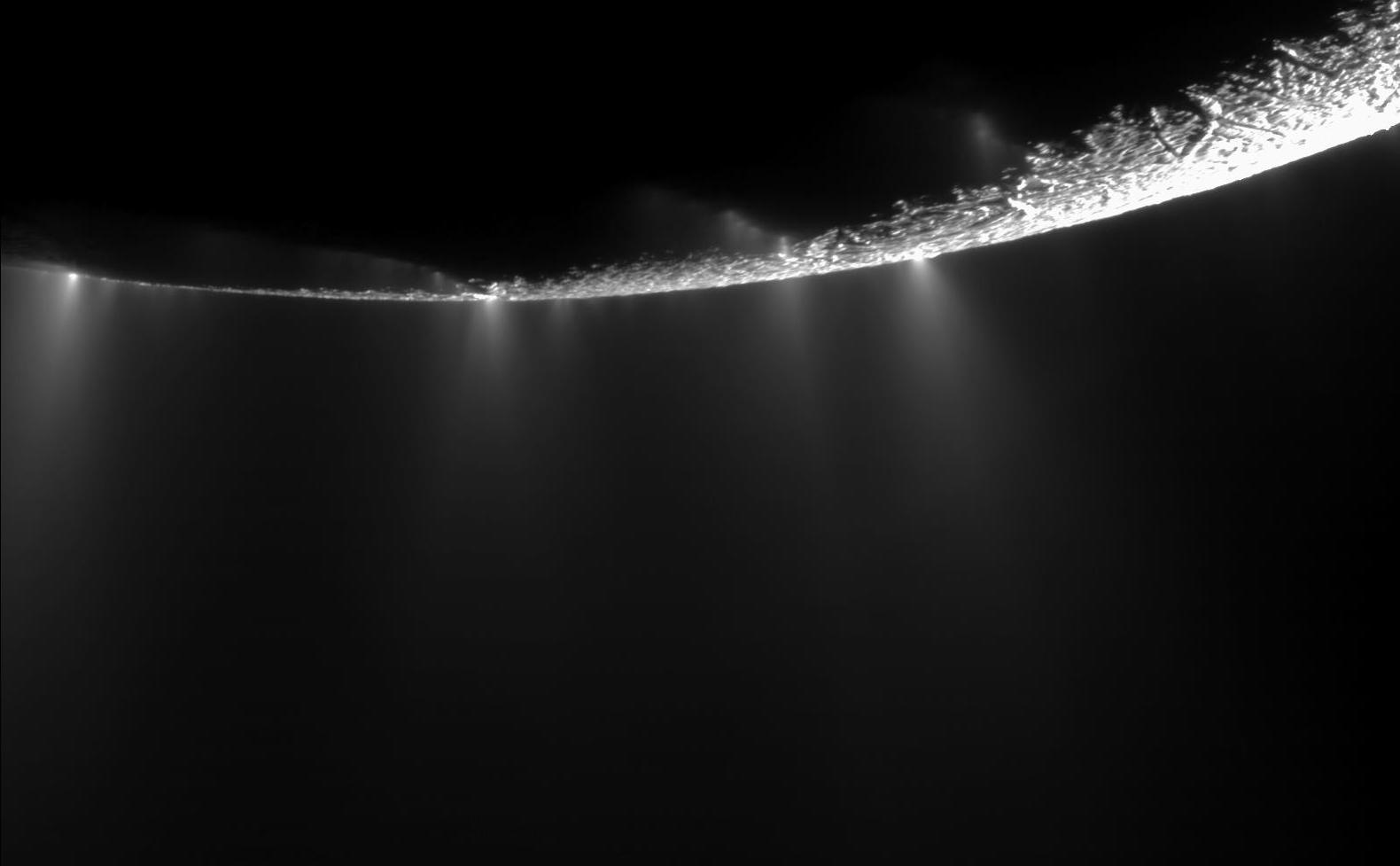 Our second limiting case: a reductant-rich ocean
2. CH4 + 2O2 CO2 + 2H2O
Affinity = 690 – 710 kJ/mol

3. 2H2 + O2 2H2O
Affinity = 370 - 410 kJ/mol

4. H2S + 2O2  SO42- + 2H+
Affinity = 670 - 690 kJ/mol

5. FeS2 + 3.5O2 + H2O  2SO42- + Fe2+ + 2H+
Affinity = 1140 – 1180 kJ/mol
Steady-State O2 Concentration
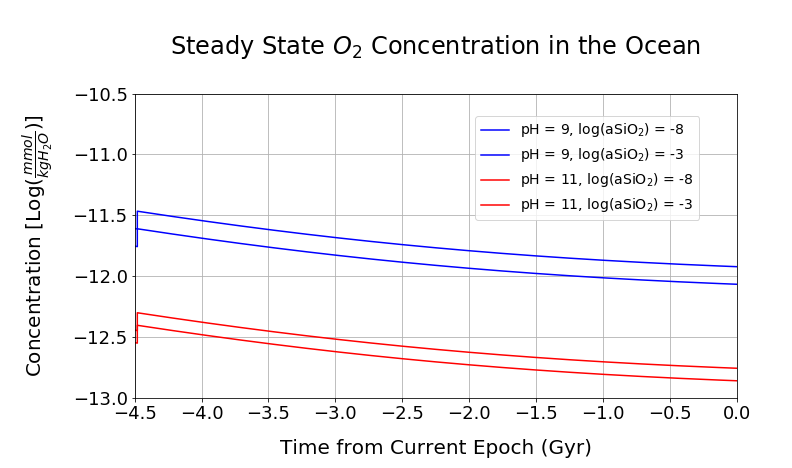 …but O2 is still a powerful oxidant!
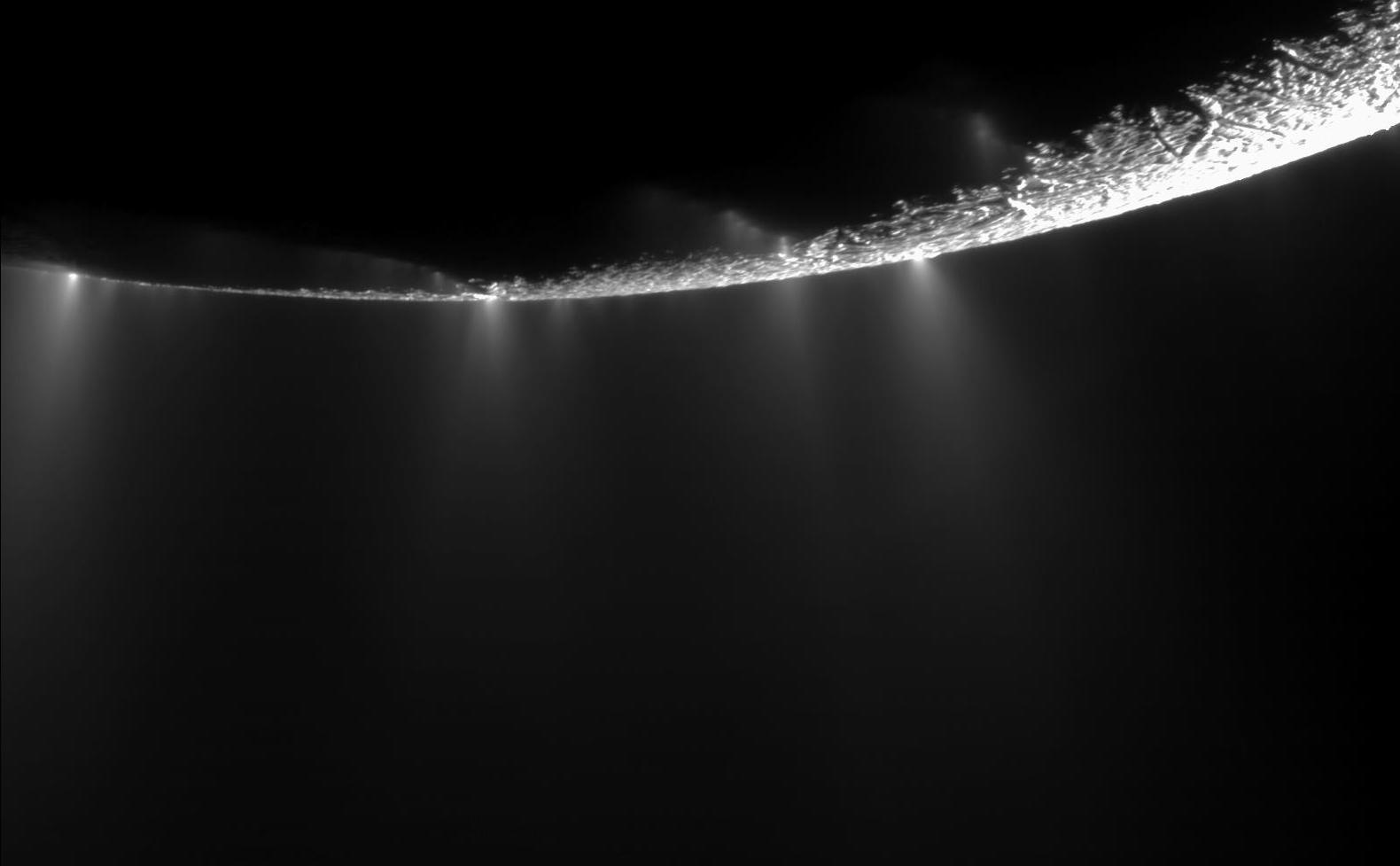 Sulfate and Geothite are not as Powerful, but their Concentrations are Much Higher
Steady-State SO42- Concentration
6. 4H2 + SO42- + 2H+ H2S + 4H2O
Affinity = 50 – 120 kJ/mol 

7. CH4 + SO42- + 2H+  CO2 + H2S + 2H2O
Affinity = 50 – 70 kJ/mol
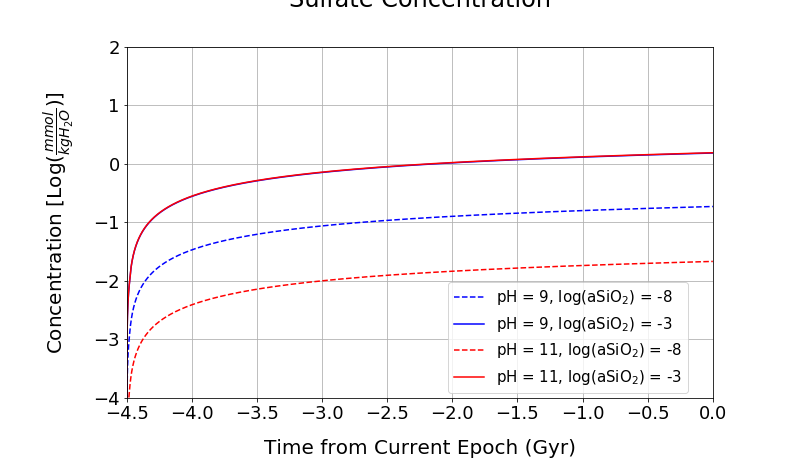 Up to ~2 mmol/(kg H2O) of SO42- are available at present day
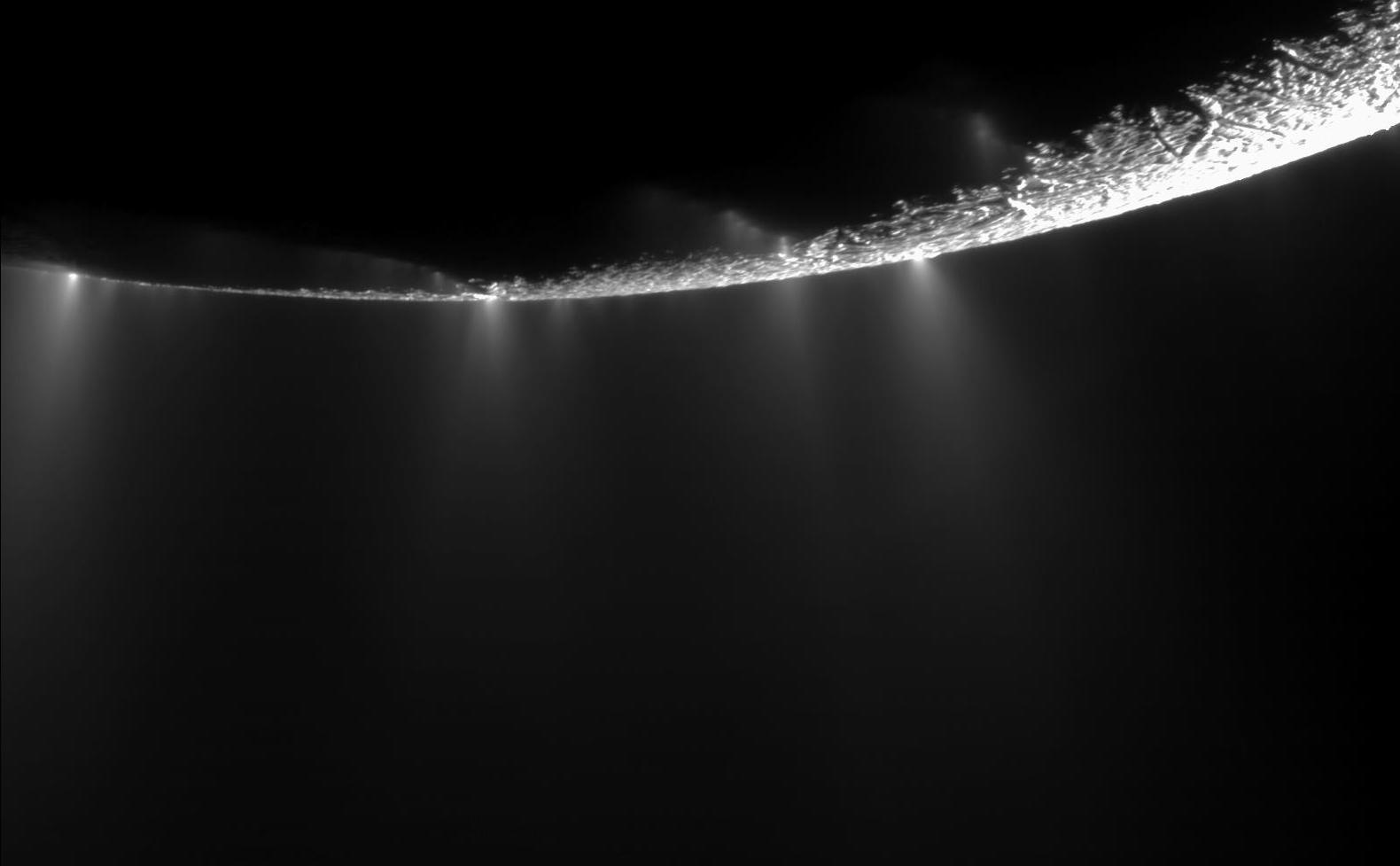 Sulfate and Geothite are not as Powerful, but their Concentrations are Much Higher
Steady-State FeOOH Concentration
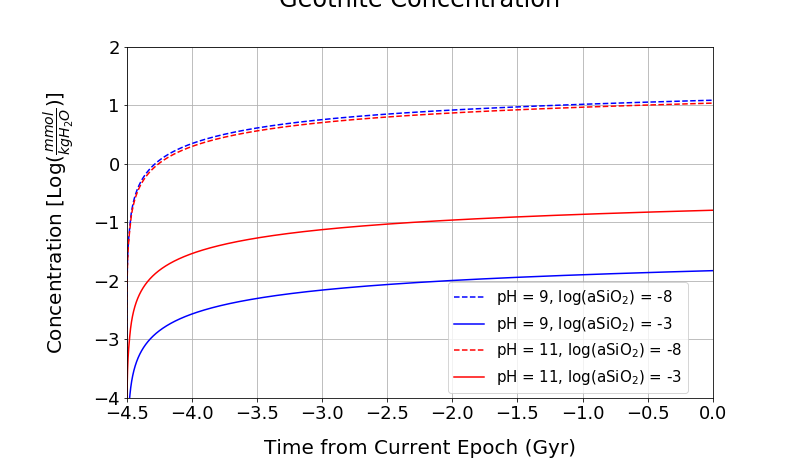 8. Iron Reduction: : 
H2 + 2FeOOH + 4H+  2Fe2+ + 4H2O
Affinity = 0 - 50 kJ/mol
Up to ~10 mmol/(kg H2O) of FeOOH are available at present day
Possible Metabolisms:
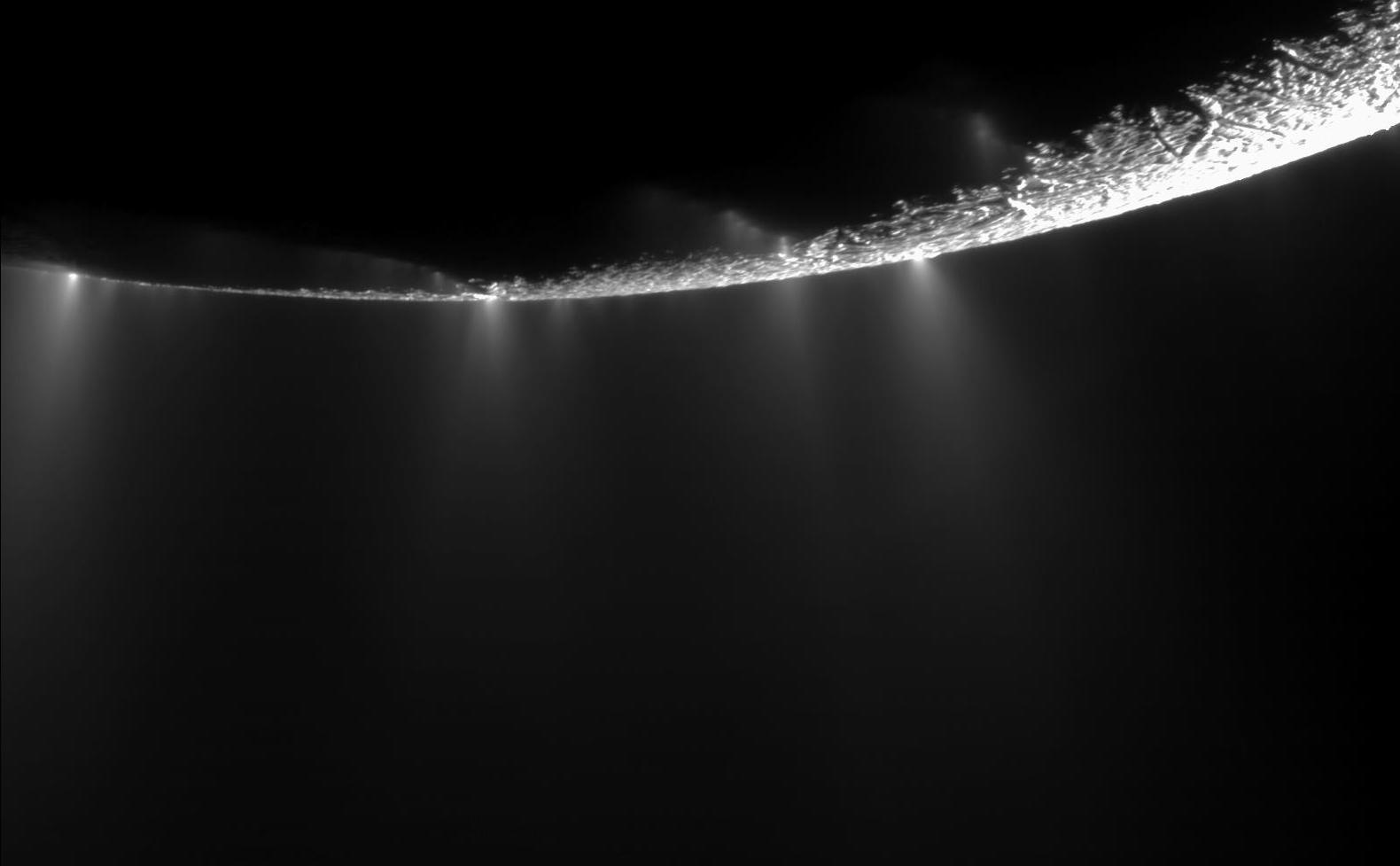 1. Methanogenesis:
4H2 + CO2 CH4 + 2H2O
Affinity = 50 – 120 kJ/mol

2. Methane Oxidation:
CH4 + 2O2 CO2 + 2H2O
Affinity = 690 – 830 kJ/mol

3. Hydrogen Oxidation:
2H2 + O2 2H2O
Affinity = 370 - 470 kJ/mol

4. Sulfide Oxidation: 
H2S + 2O2  SO42- + 2H+
Affinity = 670 - 690 kJ/mol
5. Iron Sulfide Oxidation:
FeS2 + 3.5O2 + H2O  2SO42- + Fe2+ + 2H+
Affinity = 1140 – 1180 kJ/mol

6. Sulfate Reduction:
4H2 + SO42- + 2H+ H2S + 4H2O
Affinity = 50 – 120 kJ/mol 

7. Anaerobic Oxidation of Methane: 
CH4 + SO42- + 2H+  CO2 + H2S + 2H2O
Affinity = 50-70 kJ/mol

8. Iron Reduction: 
H2 + 2FeOOH + 4H+  2Fe2+ + 4H2O
Affinity = 0 - 50 kJ/mol
Most affinities are comparable, or larger than, those for methanogenesis
Possible Metabolisms:
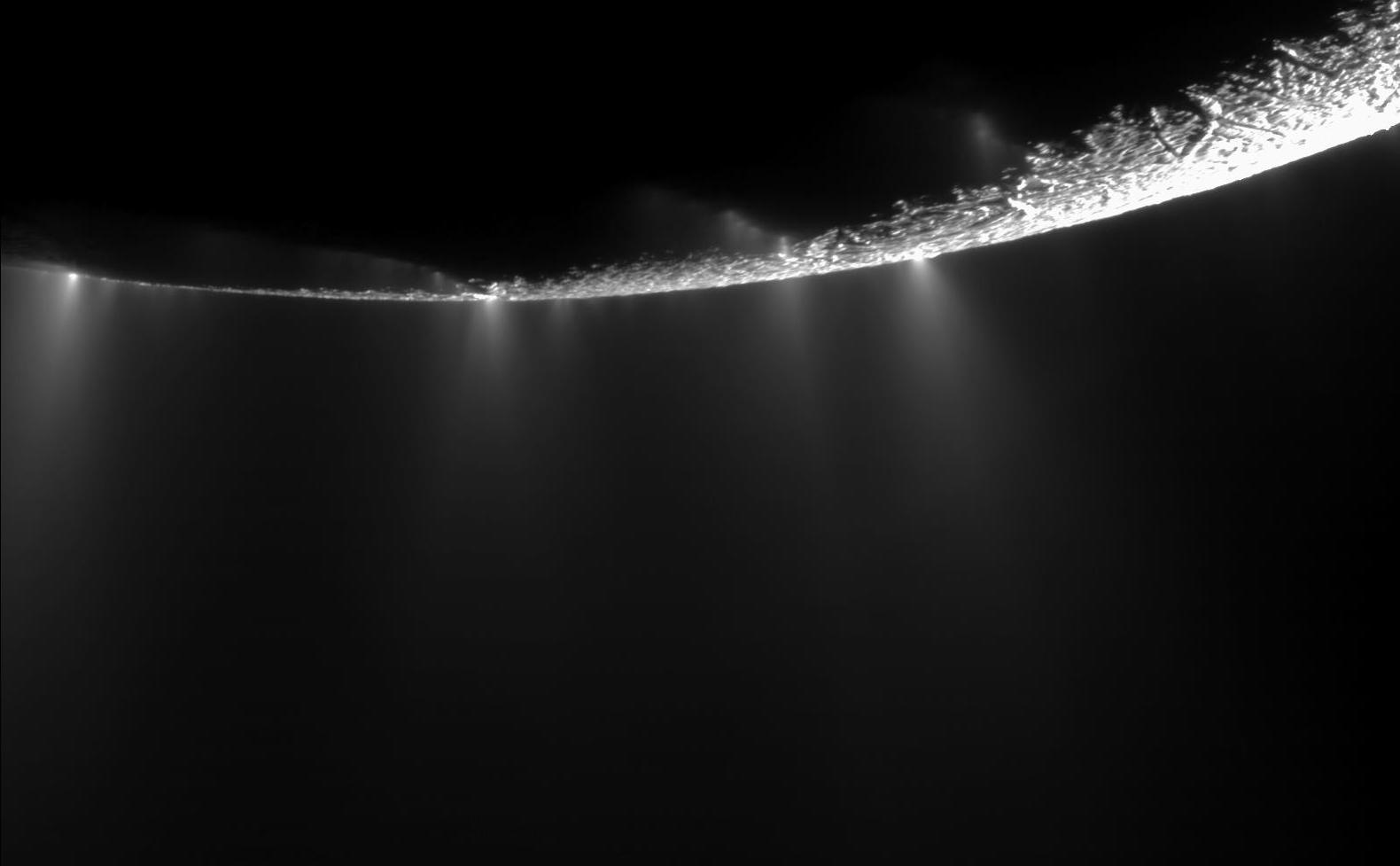 1. Methanogenesis:
4H2 + CO2 CH4 + 2H2O
Power = 5800 – 11,400 kW

2. Methane Oxidation:
CH4 + 2O2 CO2 + 2H2O
Power = 232 – 235 kW

3. Hydrogen Oxidation:
2H2 + O2 2H2O
Power =  126 - 136 kW

4. Sulfide Oxidation: 
H2S + 2O2  SO42- + 2H+
Power = 227 - 229 kW
5. Iron Sulfide Oxidation:
FeS2 + 3.5O2 + H2O  2SO42- + Fe2+ + 2H+
Power = 382 – 393 kW

6. Sulfate Reduction:
4H2 + SO42- + 2H+ H2S + 4H2O
Power = 0.05 – 8 kW 

7. Anaerobic Oxidation of Methane: 
CH4 + SO42- + 2H+  CO2 + H2S + 2H2O
Power = 0.05 – 4 kW

8. Iron Reduction: 
H2 + 2FeOOH + 4H+  2Fe2+ + 4H2O
Power = 0.02 - 13 kW
Methanogenesis dominates, but we’re ignoring the core!
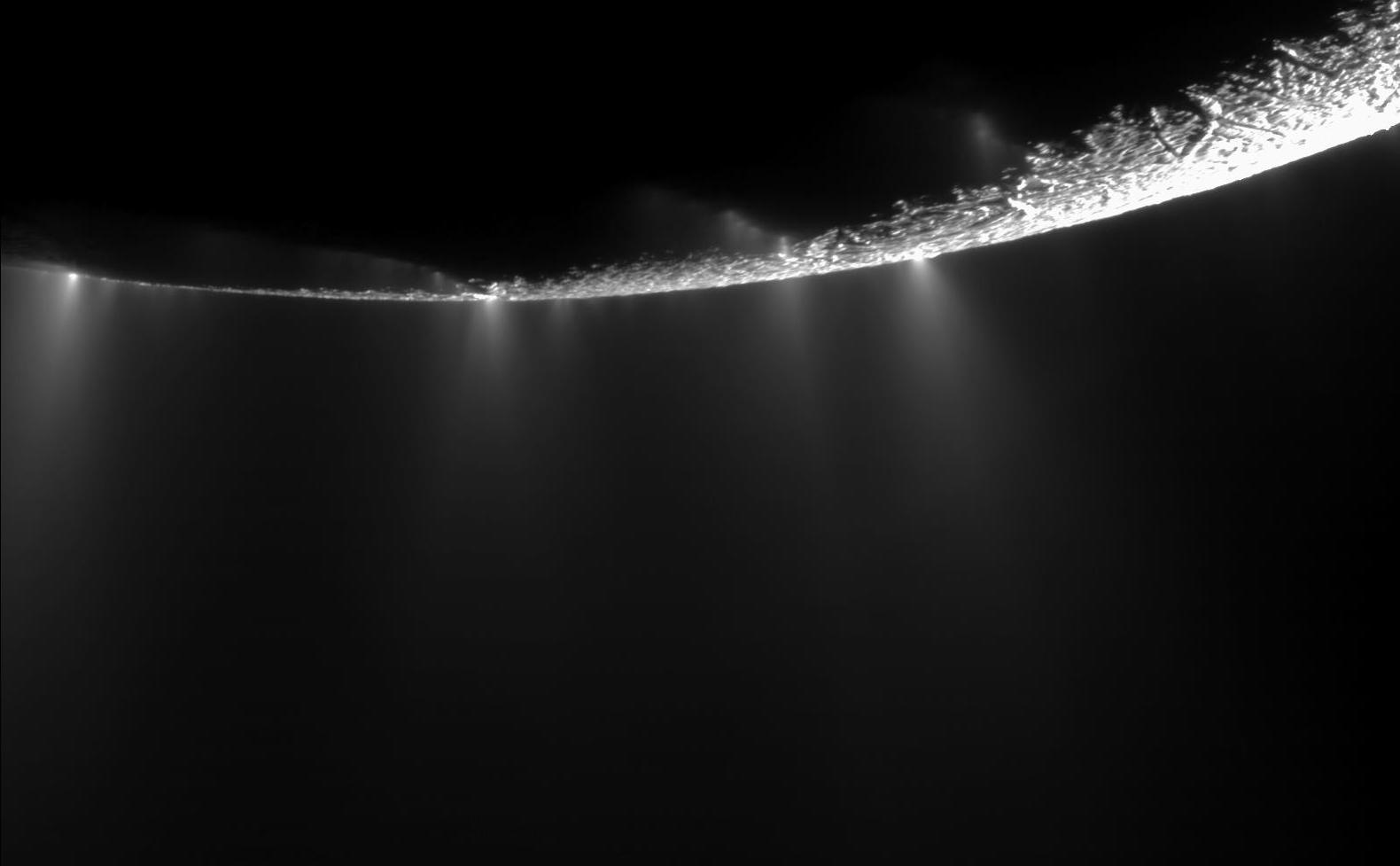 What Has Cassini Already Detected?
INMS, Without Ambiguity:
Constraints already applied to this model
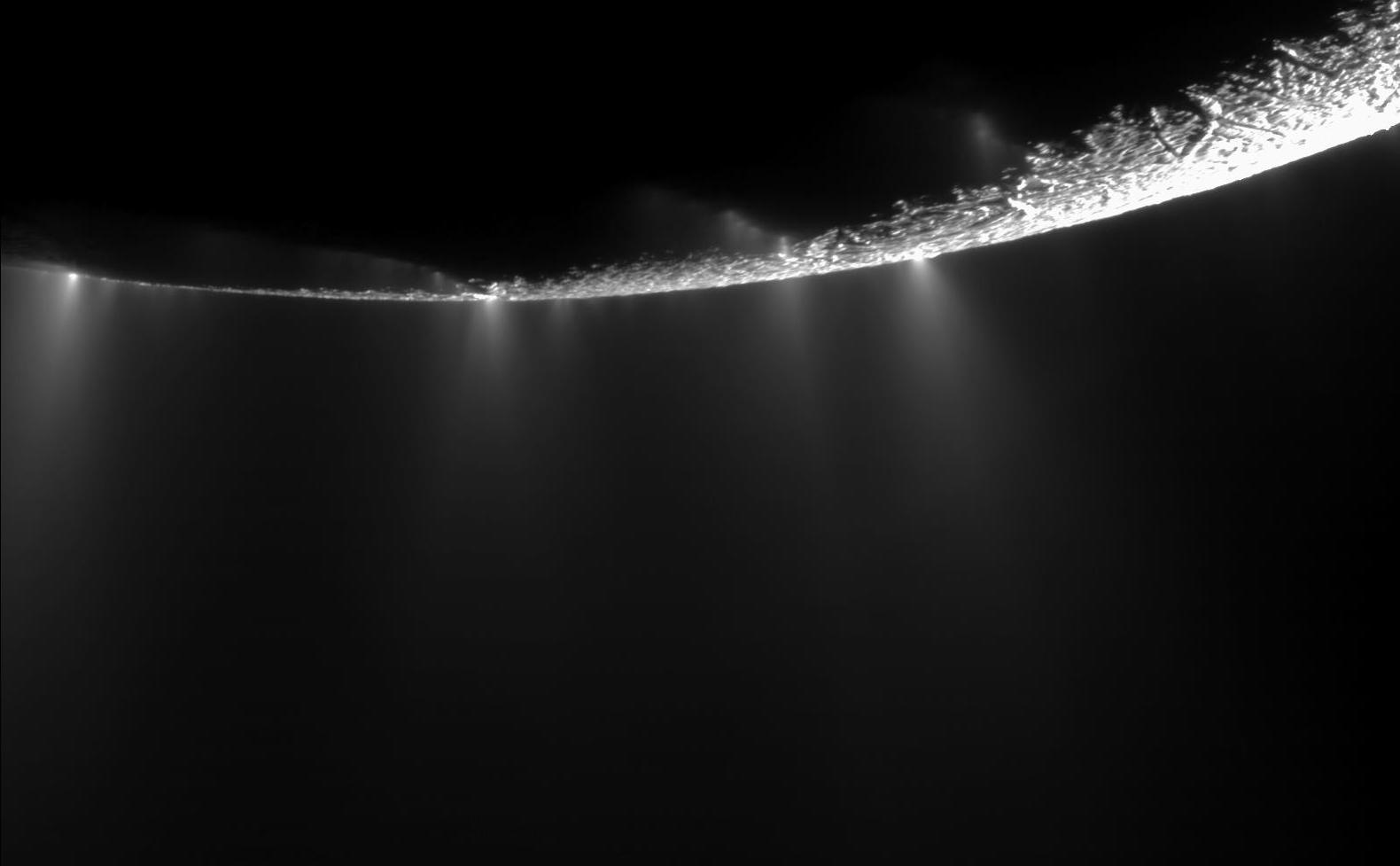 What Has Cassini Already Detected?
INMS, With Ambiguity:
The concentration used in our model falls under this, but it could be higher…
Even our limiting case, O2 is less than this
CDA, With Ambiguity:
We are slightly over this number!
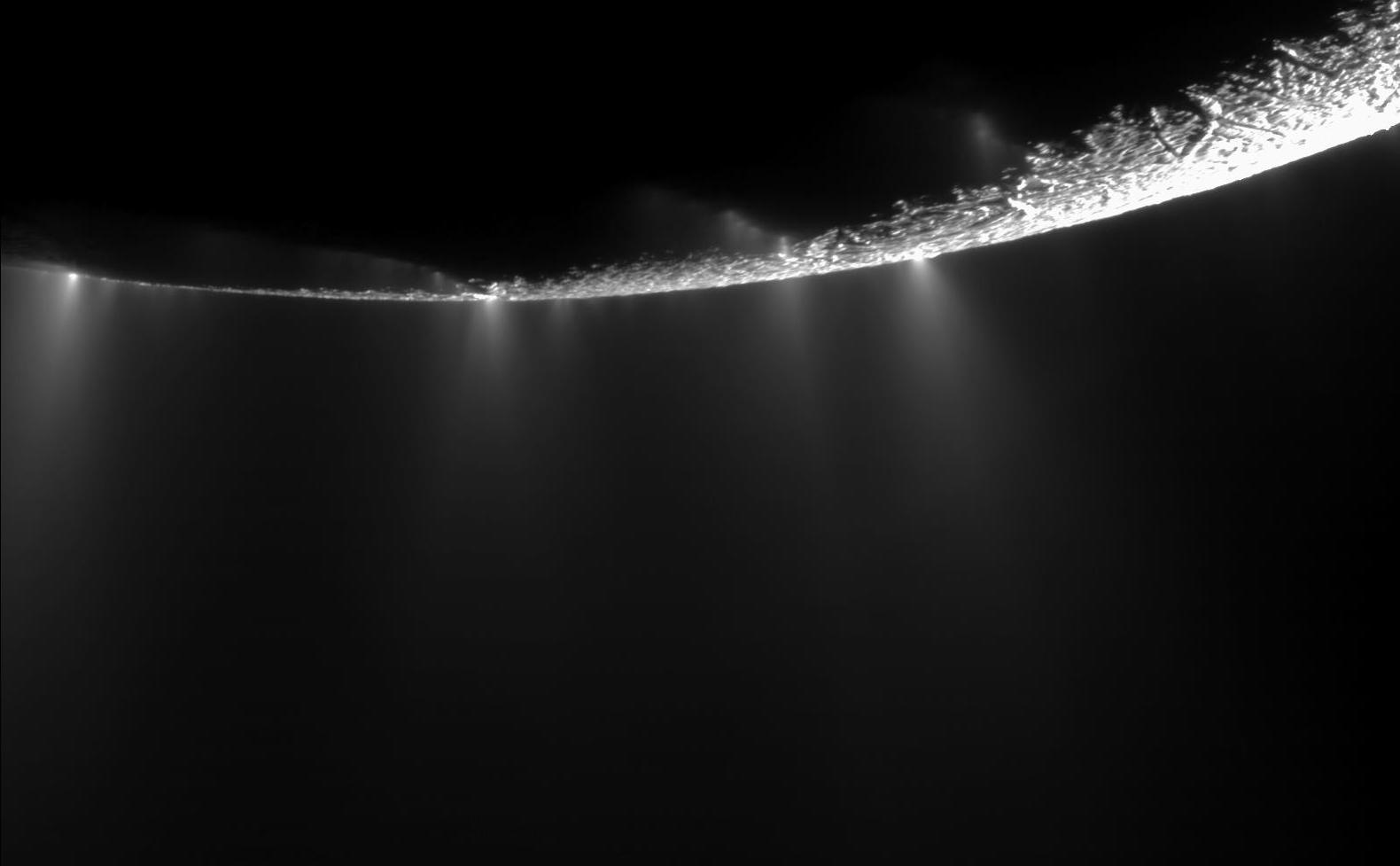 What Can We Accomplish with a Future Enceladus Mission?
Clear detections of H2S, SO42-, O2
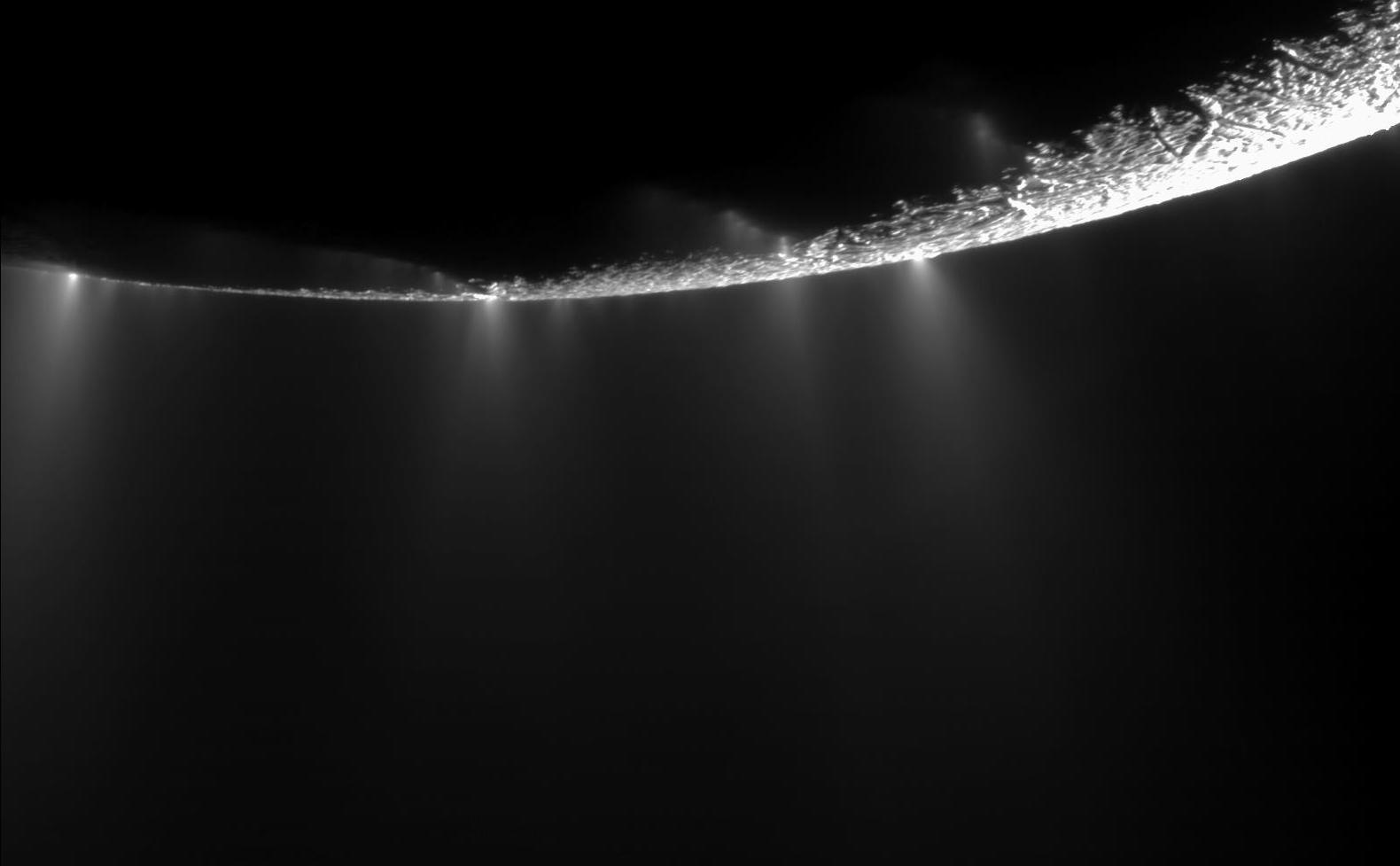 What Can We Accomplish with a Future Enceladus Mission?
Clear detections of H2S, SO42-, O2

Comparison of detections with model predictions – our current predictions fall within (or are close to) observational constraints, but we are ignoring a lot of the core
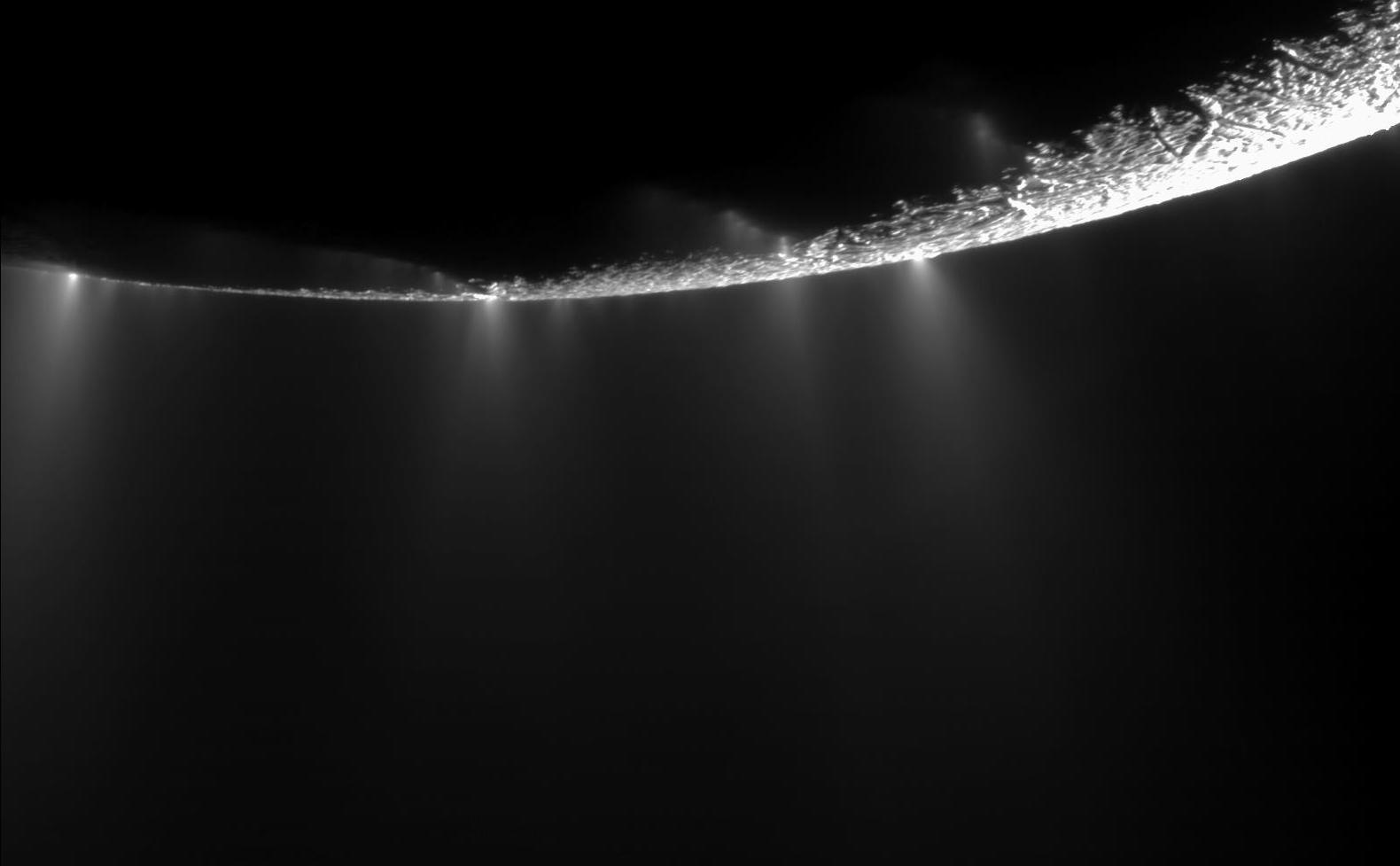 What Can We Accomplish with a Future Enceladus Mission?
Clear detections of H2S, SO42-, O2

Comparison of detections with model predictions – our current predictions fall within (or are close to) observational constraints, but we are ignoring a lot of the core

Detections of new oxidants like nitrates
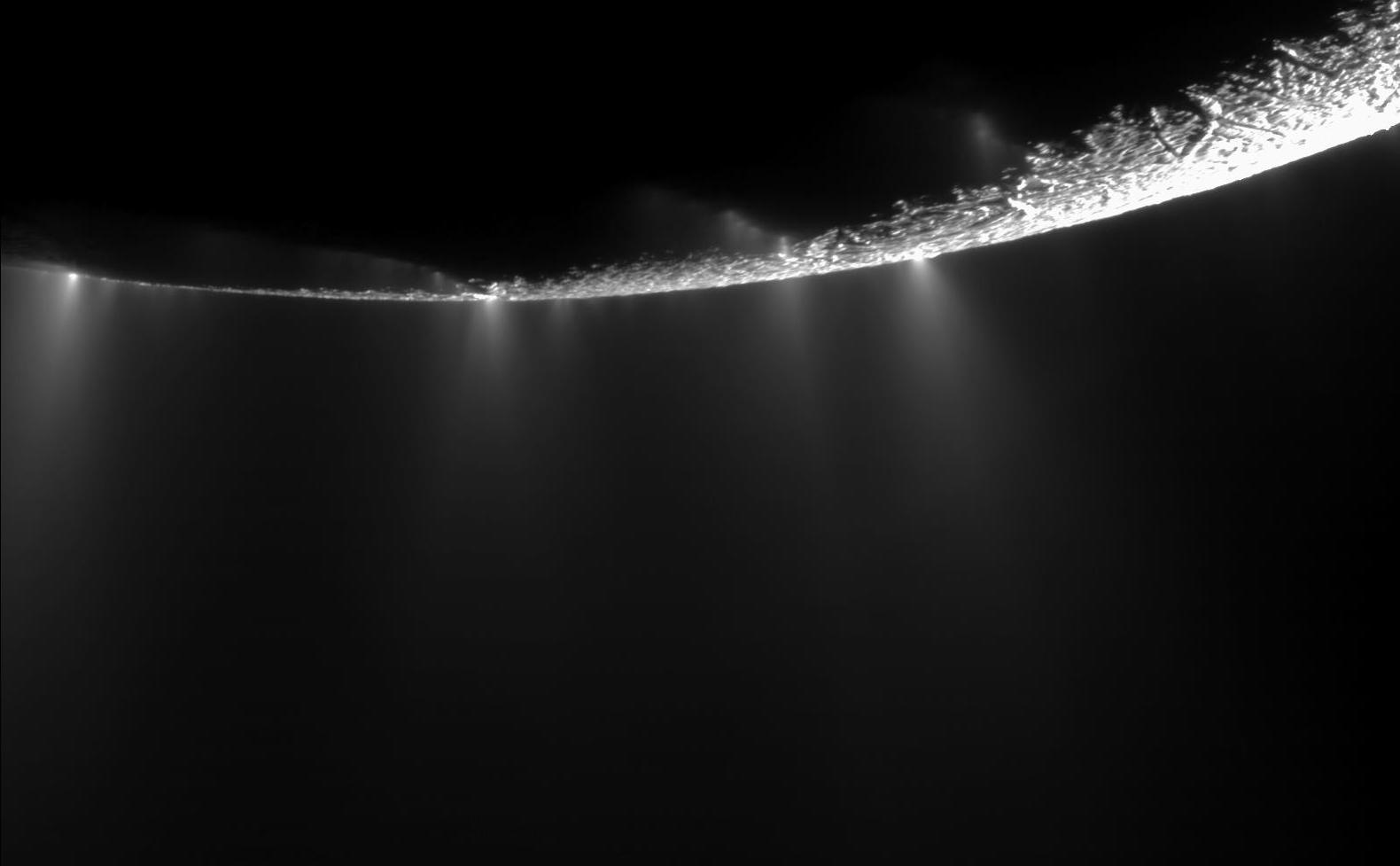 What Can We Accomplish with a Future Enceladus Mission?
Clear detections of H2S, SO42-, O2

Comparison of detections with model predictions – our current predictions fall within (or are close to) observational constraints, but we are ignoring a lot of the core

Detections of new oxidants like nitrates

How much energy is there in the ocean, and what might the diversity of metabolisms look like?
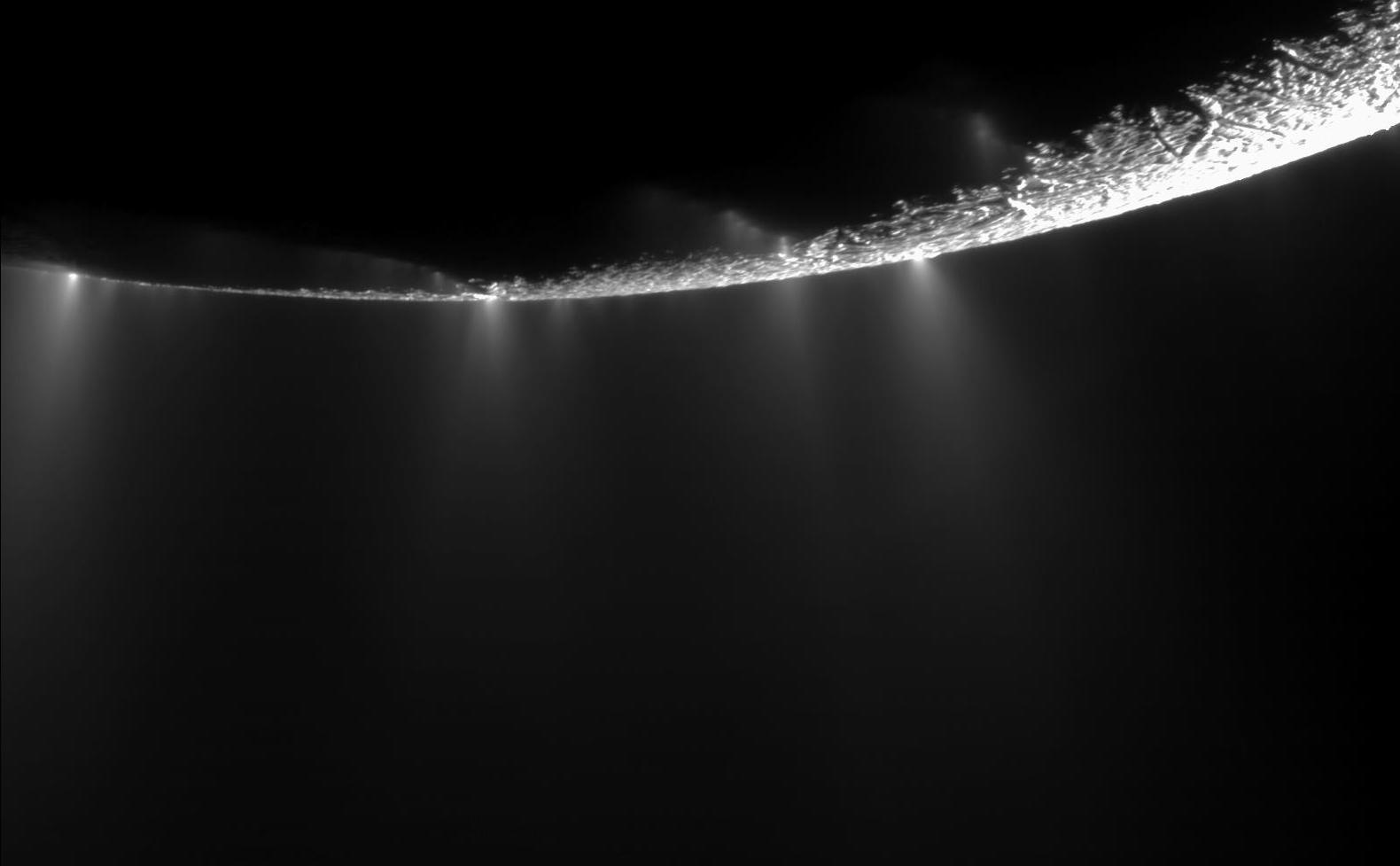 Questions?
Email: christine.ray@swri.org
Twitter: @ItsChristineRay
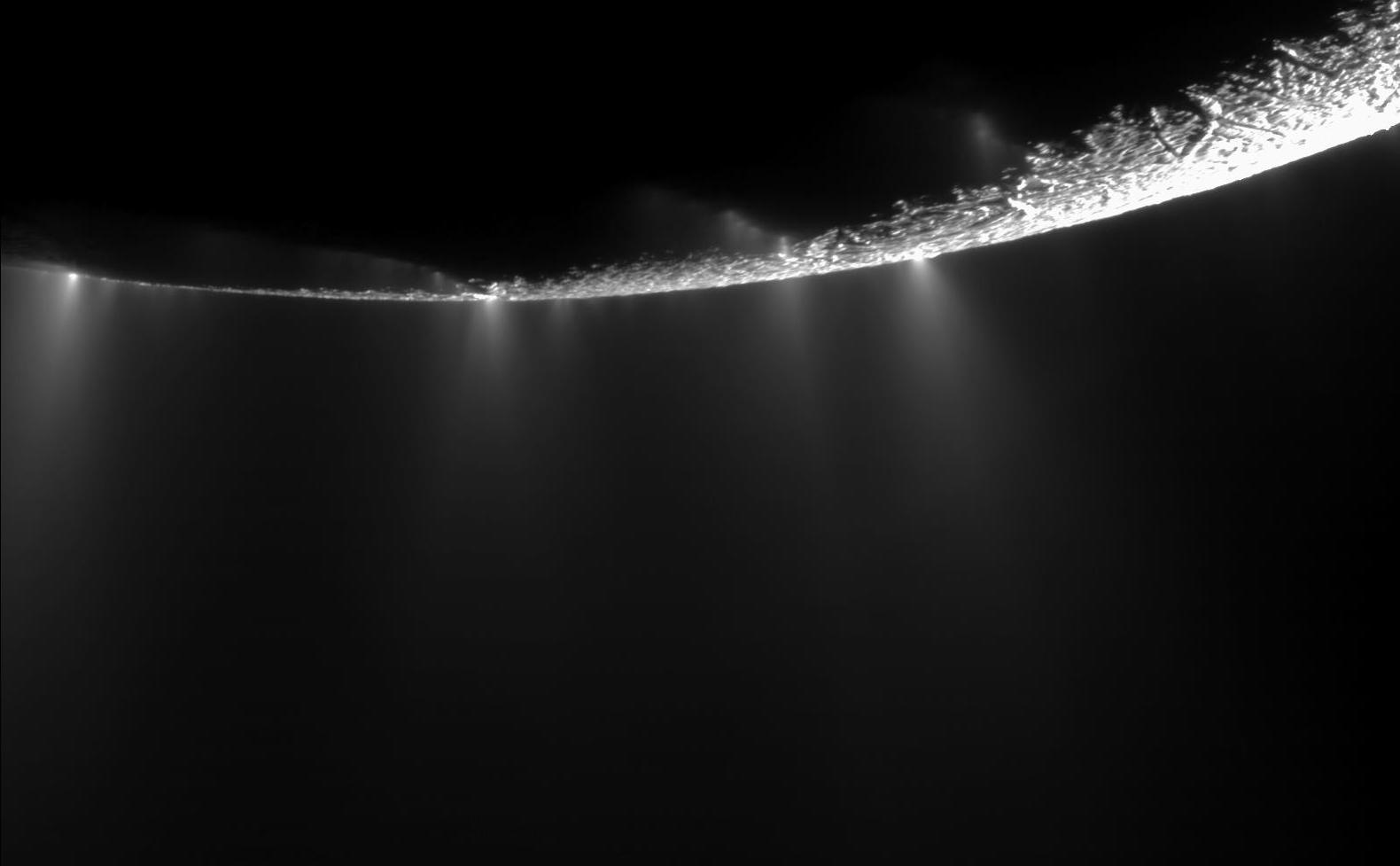 Backup Slides
4. What Happens to O2 and H2O2 in the Ocean?
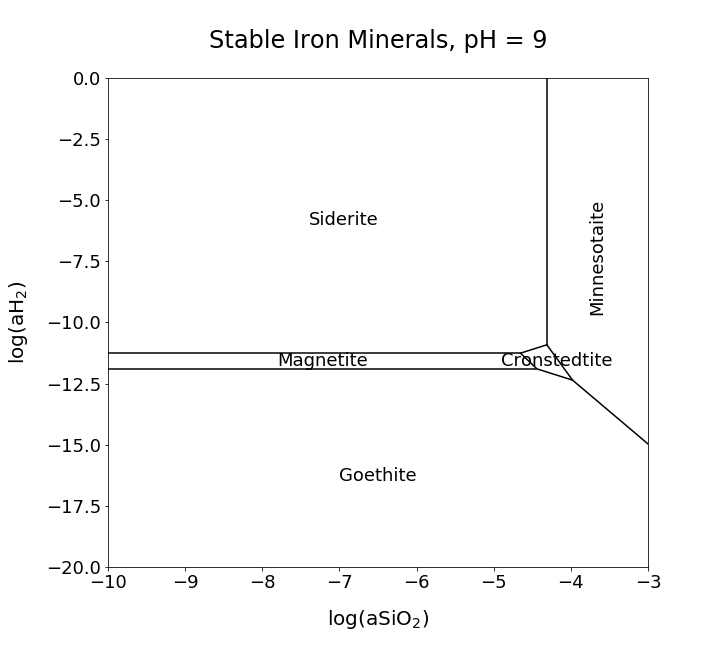 We can calculate the concentration of Fe2+  if we know which mineral is controlling it
4. What Happens to O2 and H2O2 in the Ocean?
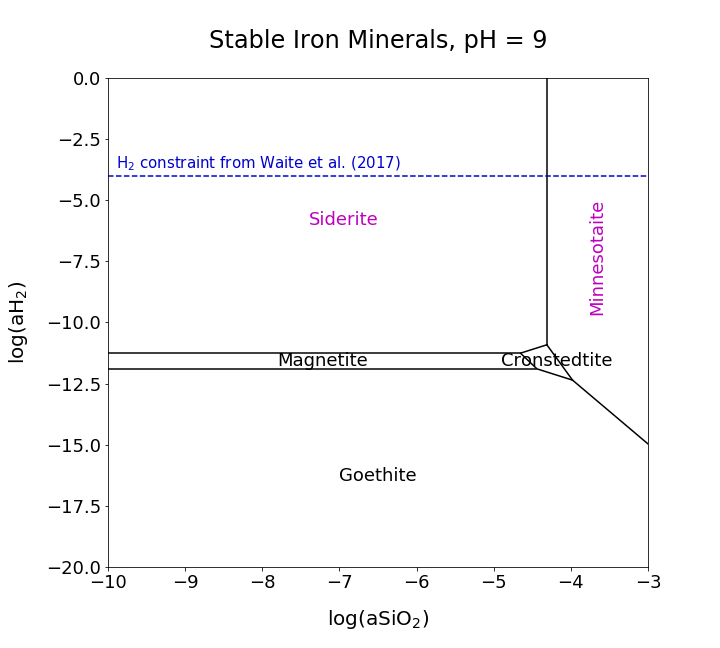 We can calculate the concentration of Fe2+  if we know which mineral is controlling it

Based on the H2 constraint from Waite et al (2017), it will either be siderite or minnesotaite at pH 9
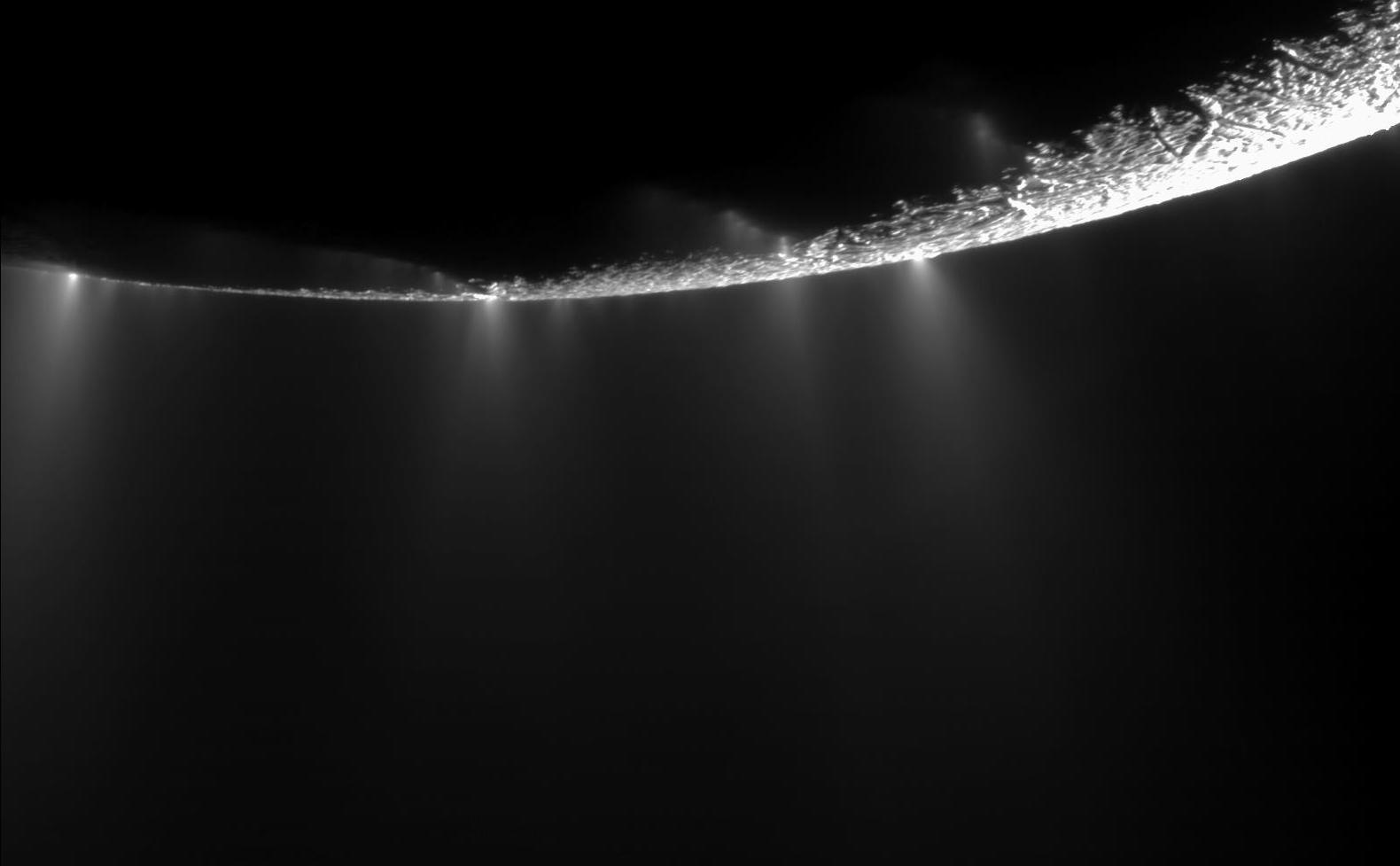 4. What Happens to O2 and H2O2 in the Ocean?
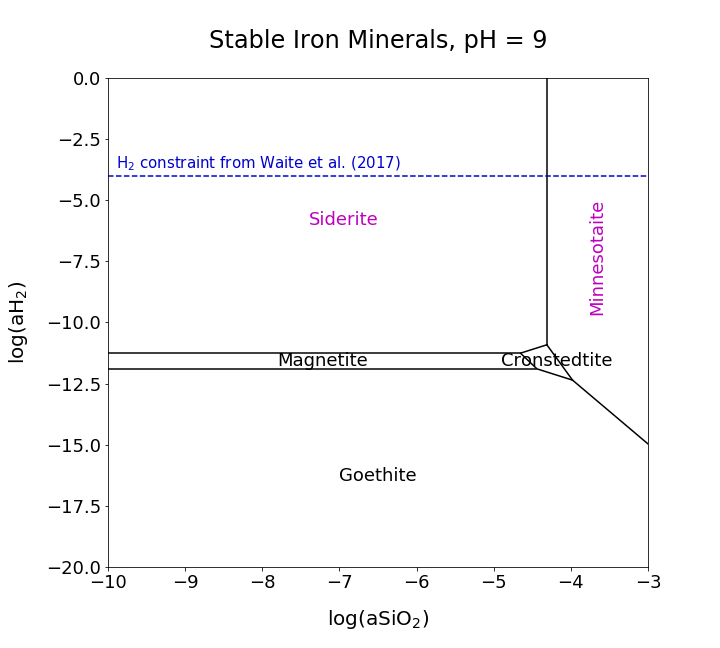 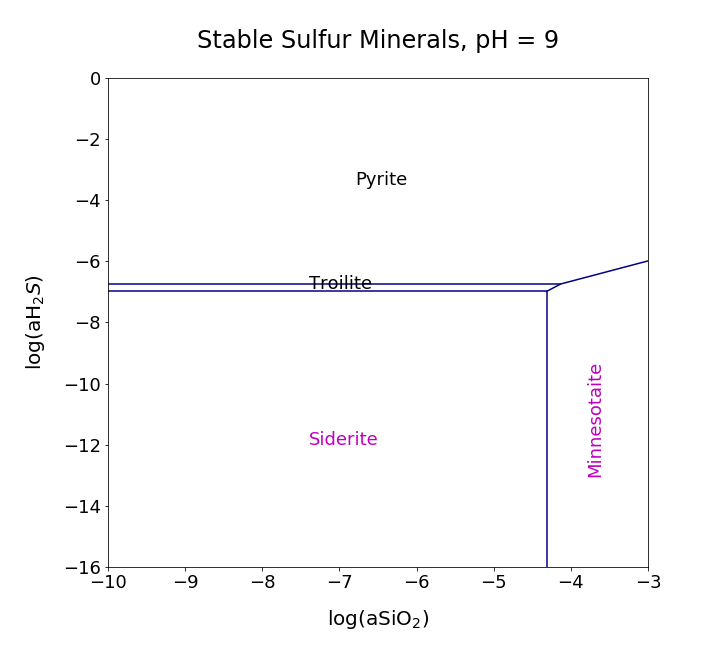 We can then use these iron-bearing minerals to figure out which sulfur-bearing minerals could control the ocean’s H2S/HS- concentration (troilite or pyrite at pH 9)
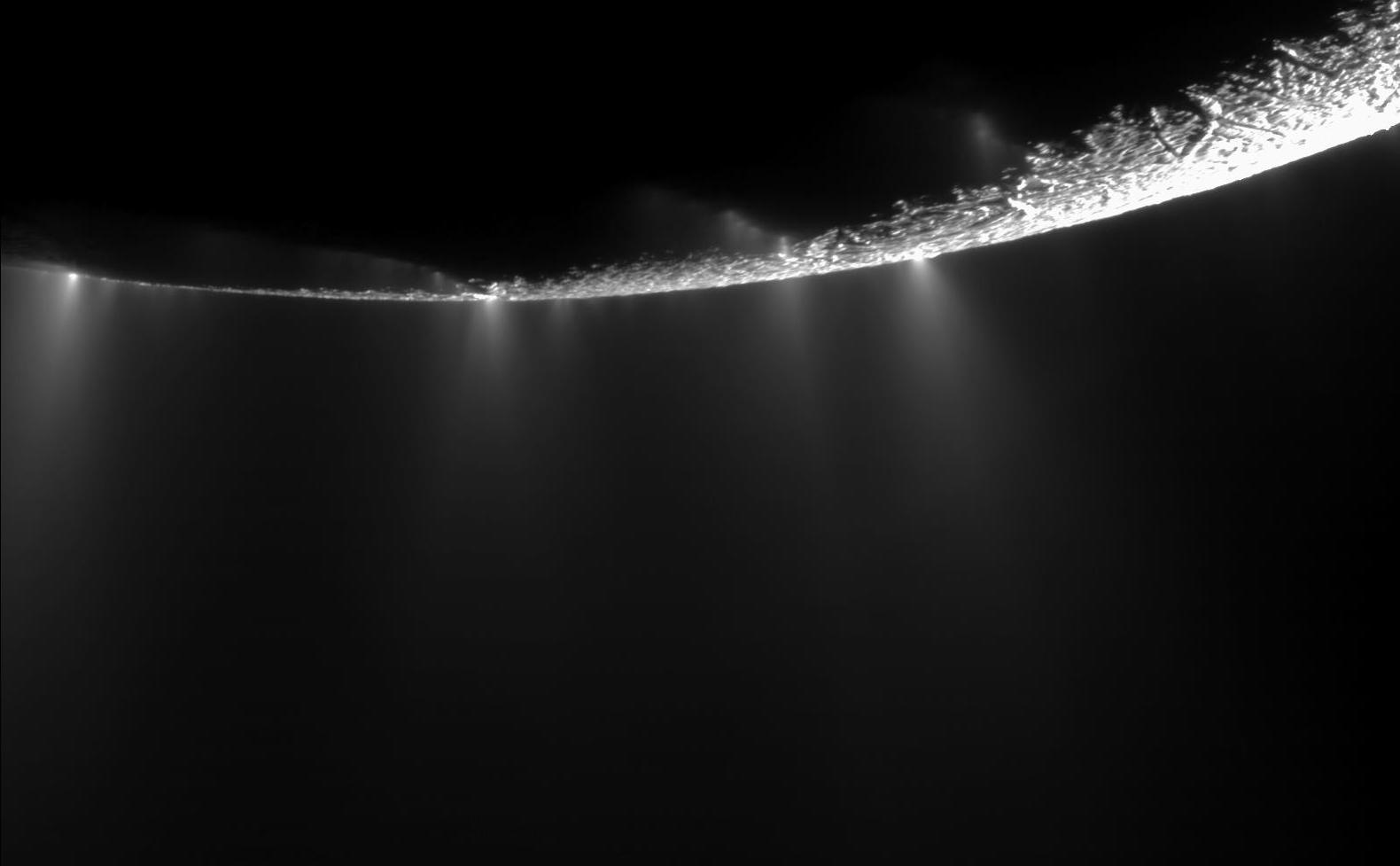 4. What Happens to O2 and H2O2 in the Ocean?
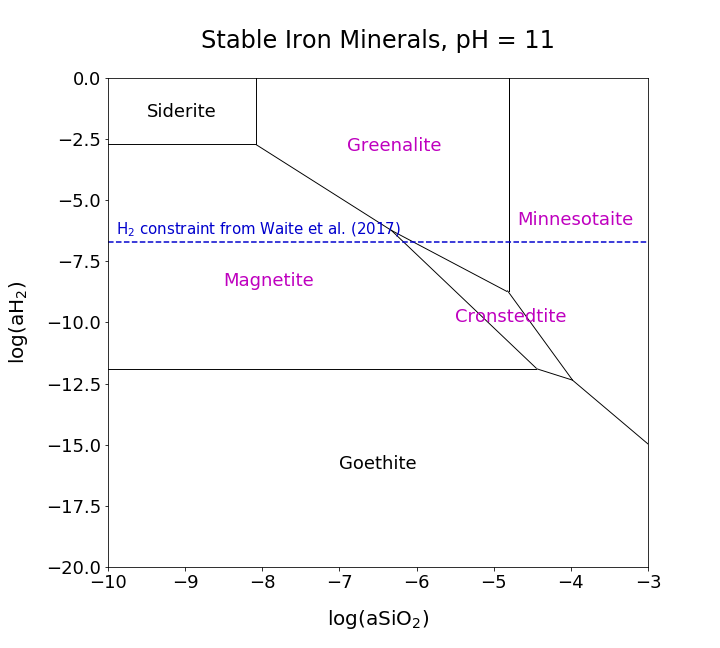 At pH 11, magnetite, cronstedtite, greenalite or minnesotaite will control the Fe2+ concentration…
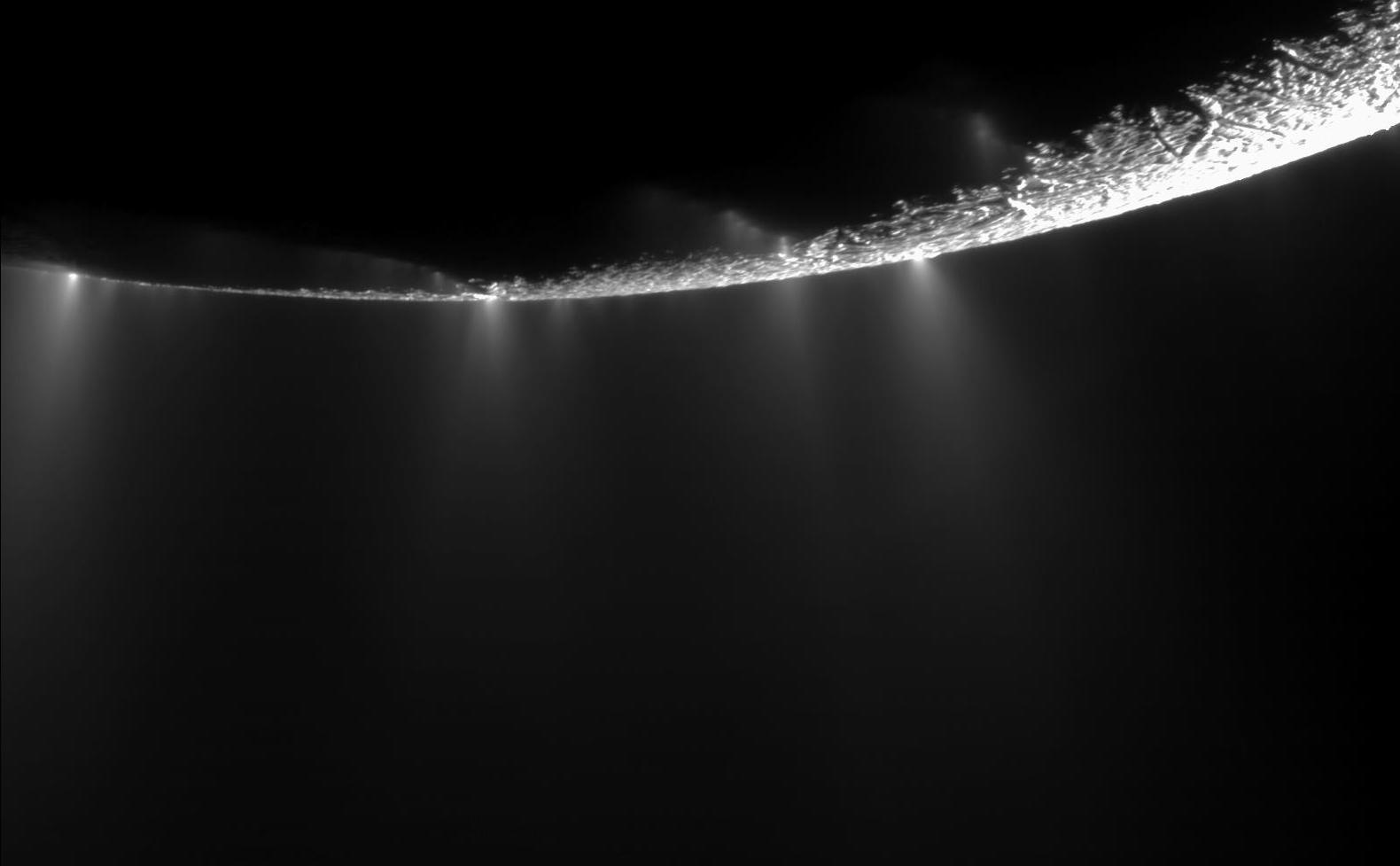 4. What Happens to O2 and H2O2 in the Ocean?
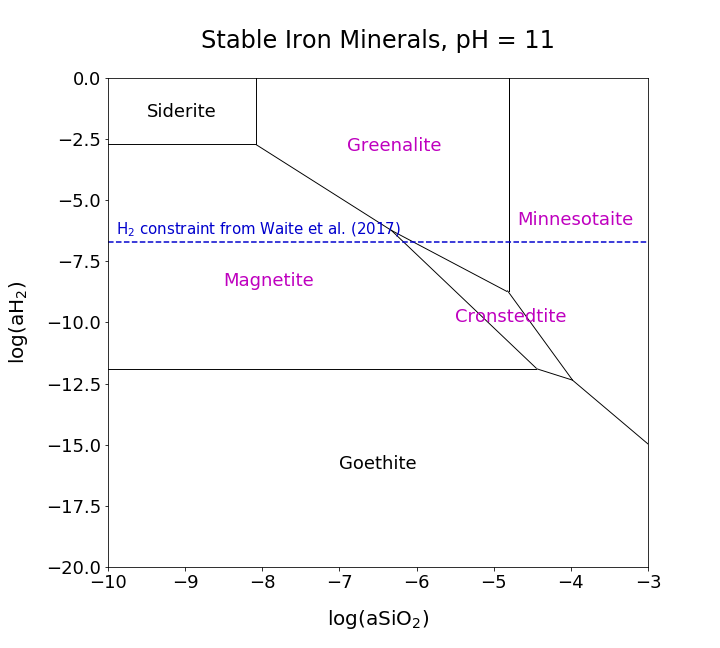 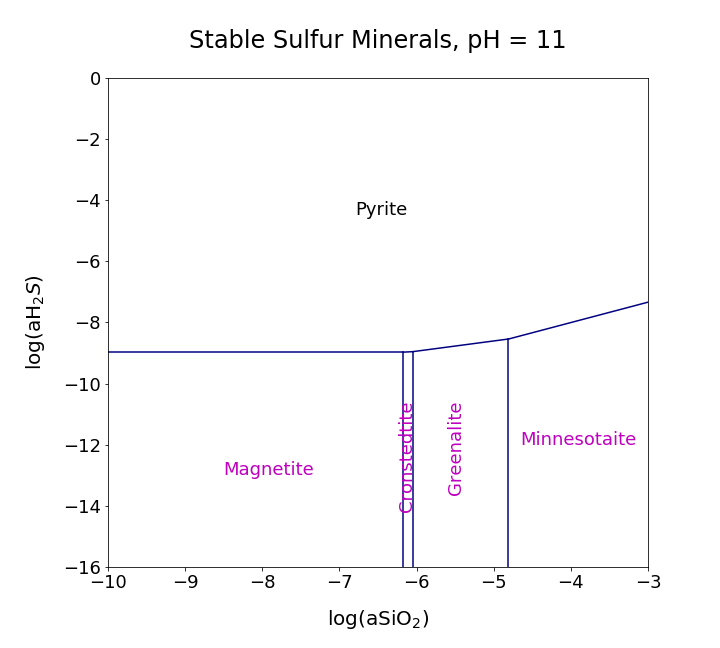 …which means pyrite will control the H2S/HS- concentration
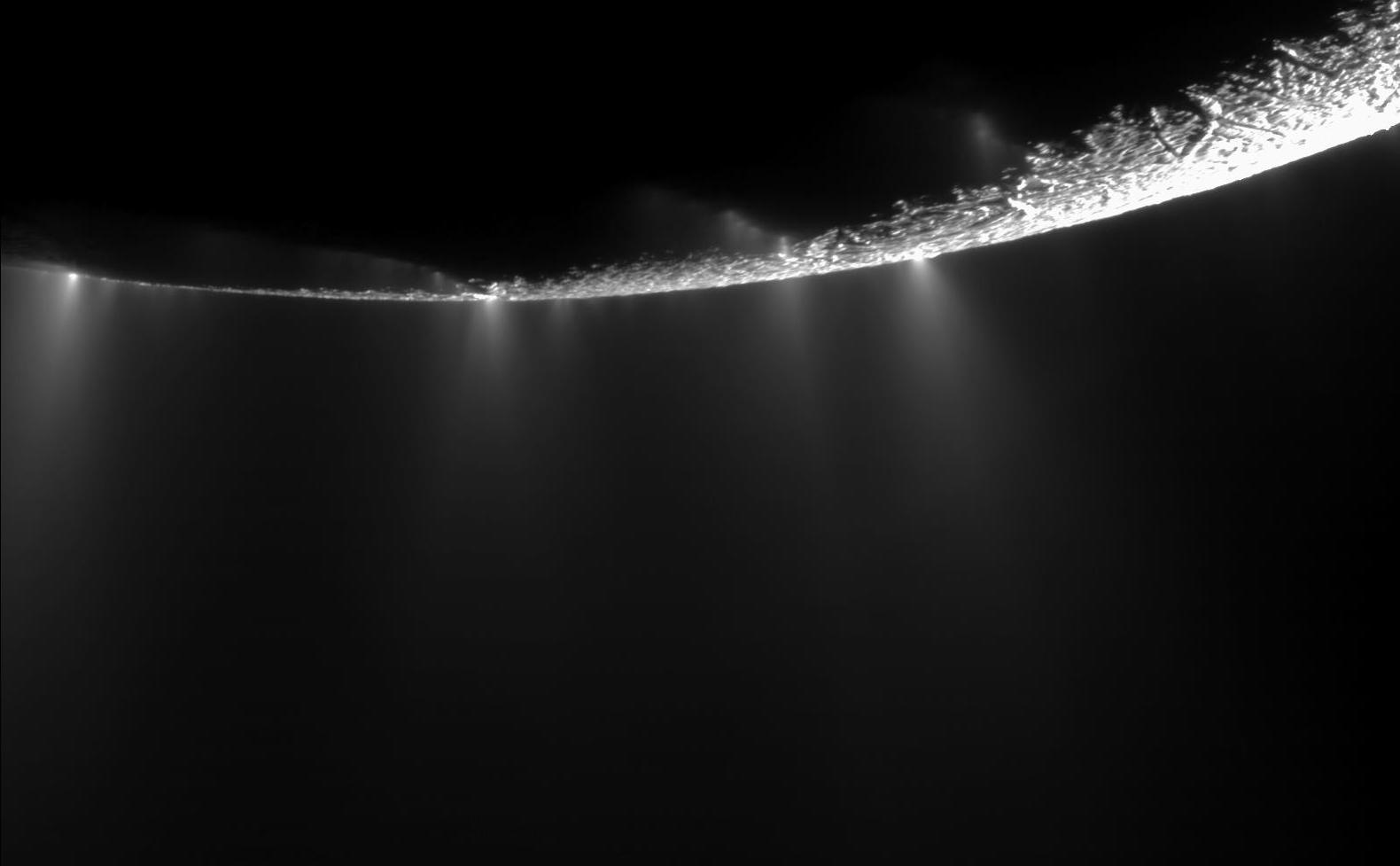 4. What Happens to O2 and H2O2 in the Ocean?
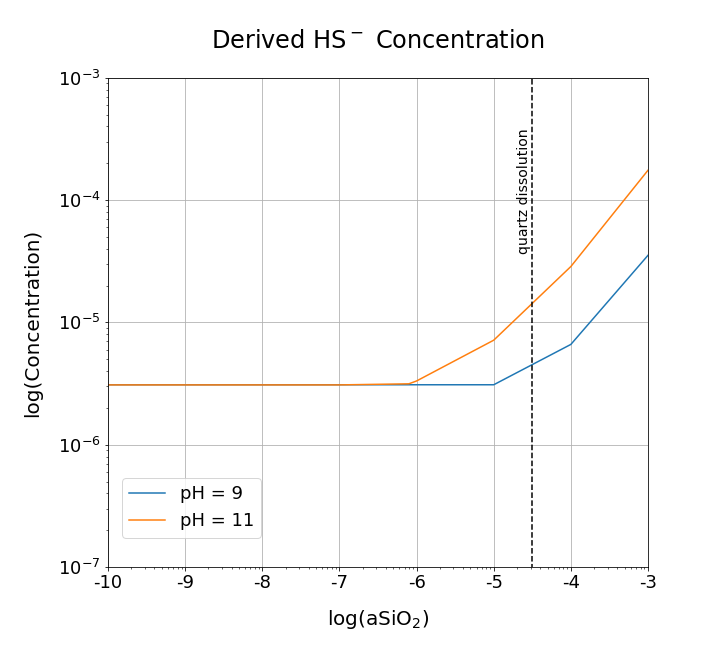 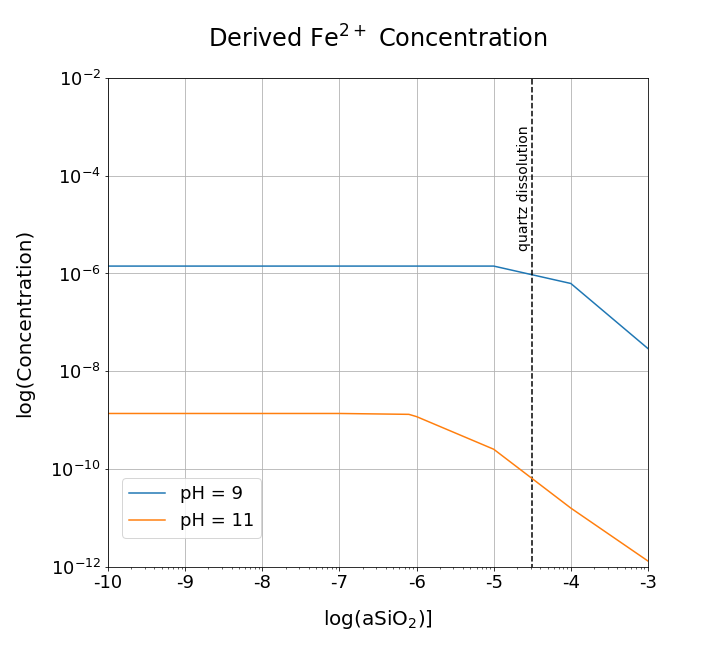 Speciation calculations using these minerals, along with current ocean chemistry models, yield the appropriate concentration ranges for Fe2+ and H2S/HS-